MasterClass de Terapia de Partículas
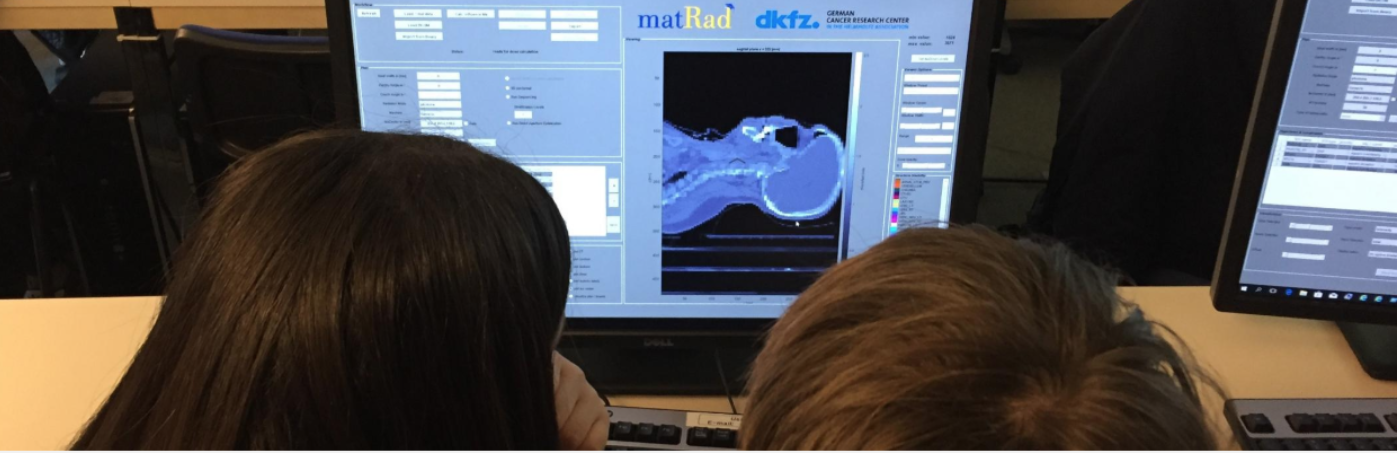 https://indico.cern.ch/event/840212/
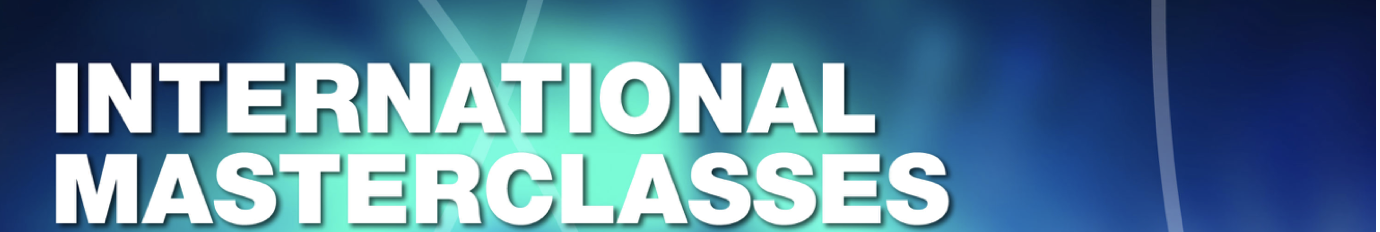 Yiota Foka (GSI/CERN)
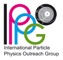 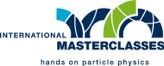 en nombre de 
IPPOG y IMC Steering Group
La primera PTMC en IMC
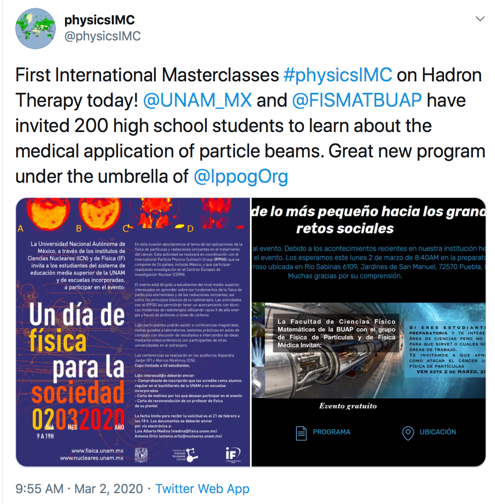 Puebla
Irais Bautista Guzmán 
Sesión de PTMC en la BUAP-Puebla.
Página Web
https://www.fcfm.buap.mx/ParticulasElementales/seminarios/PT/index.html
Ciudad de México
Antonio Ortiz Velasquez 
Sesión de PTMC en la UNAM, Ciudad de México.
Página Web http://epistemia.nucleares.unam.mx/web?name=fisica_y_sociedad_2020
PTMC en Mexico el 2 de Marzo del 2020
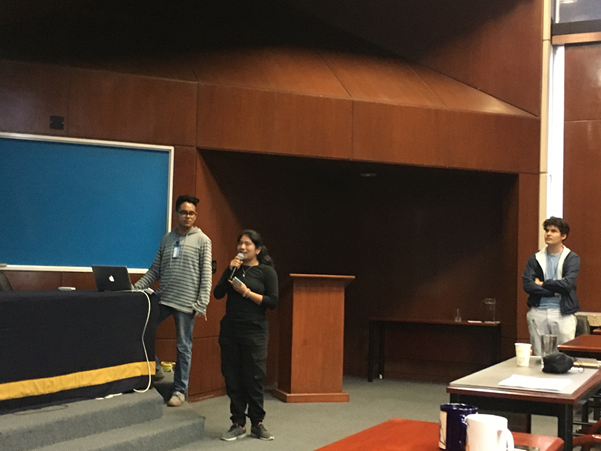 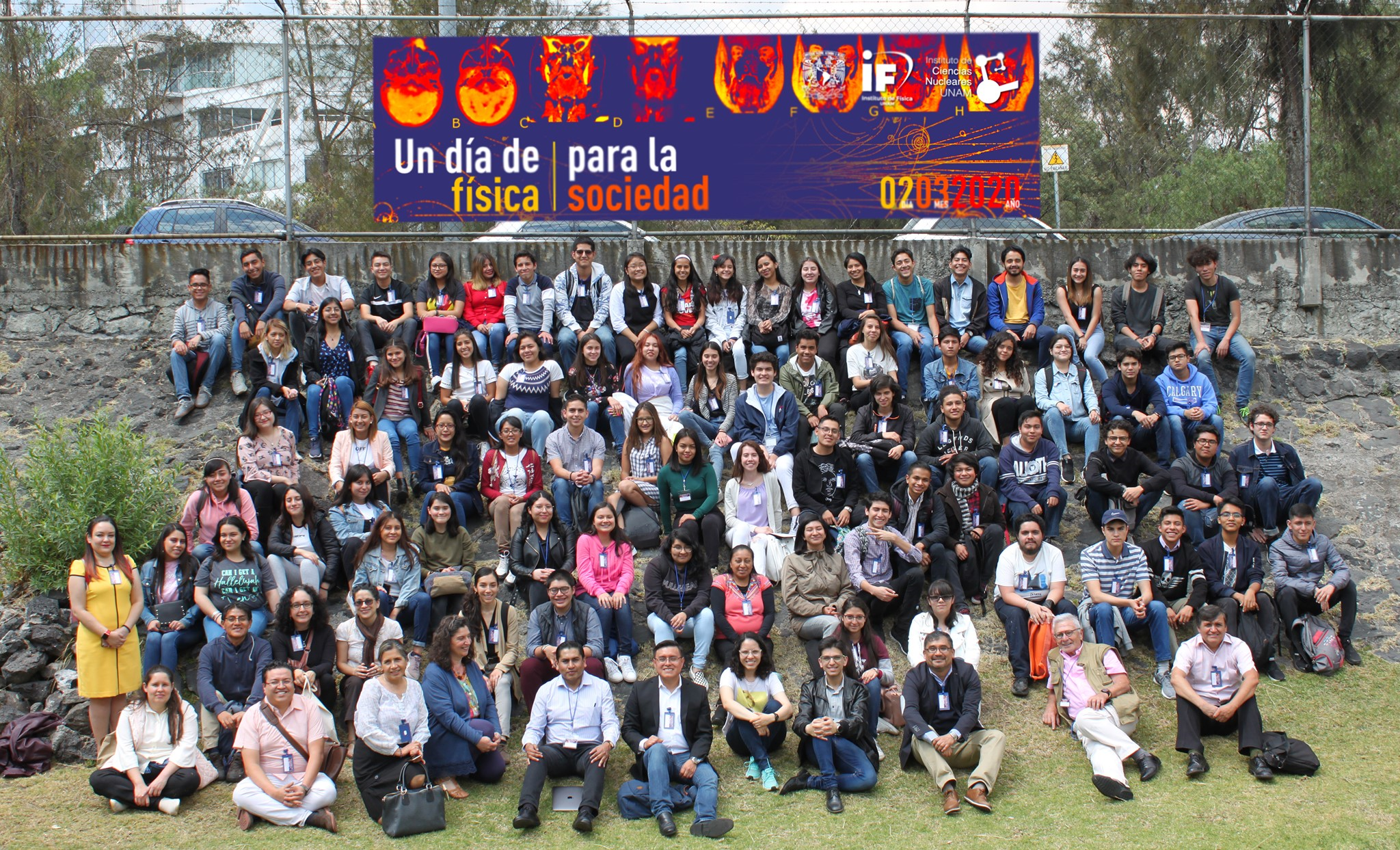 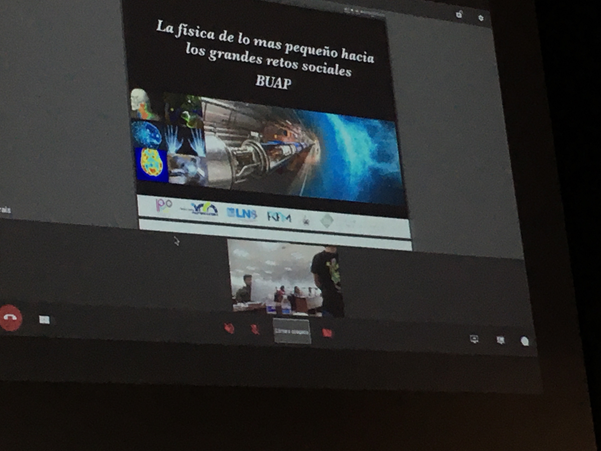 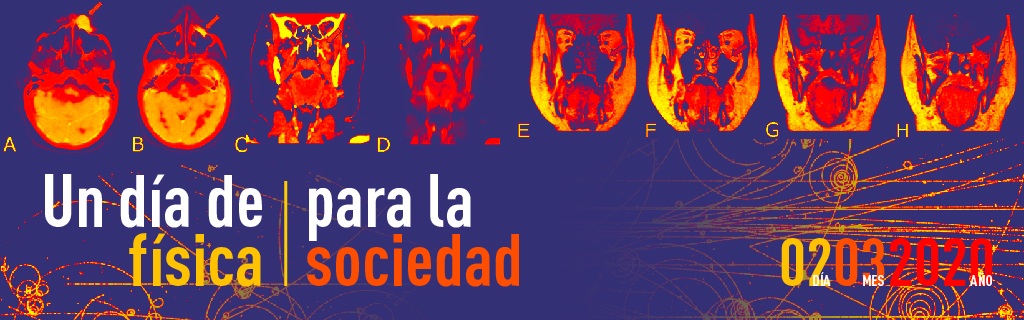 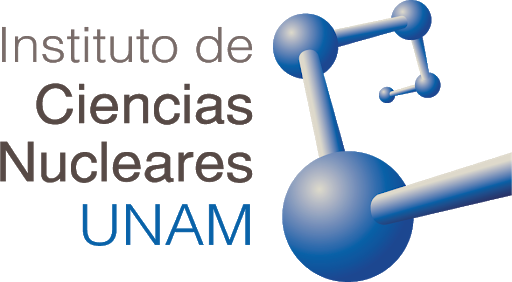 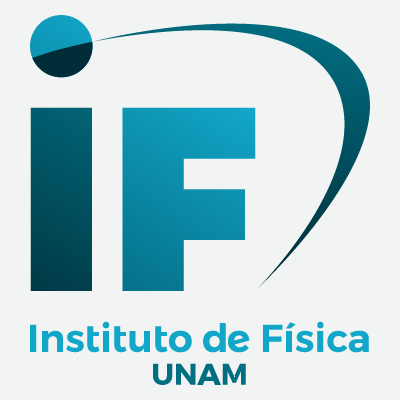 3
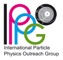 Investigación y Terapia con Iones Pesados
Soy física de iones pesados  
involucrada en aplicaciones médicas 
de iones pesados para terapia contra el cáncer
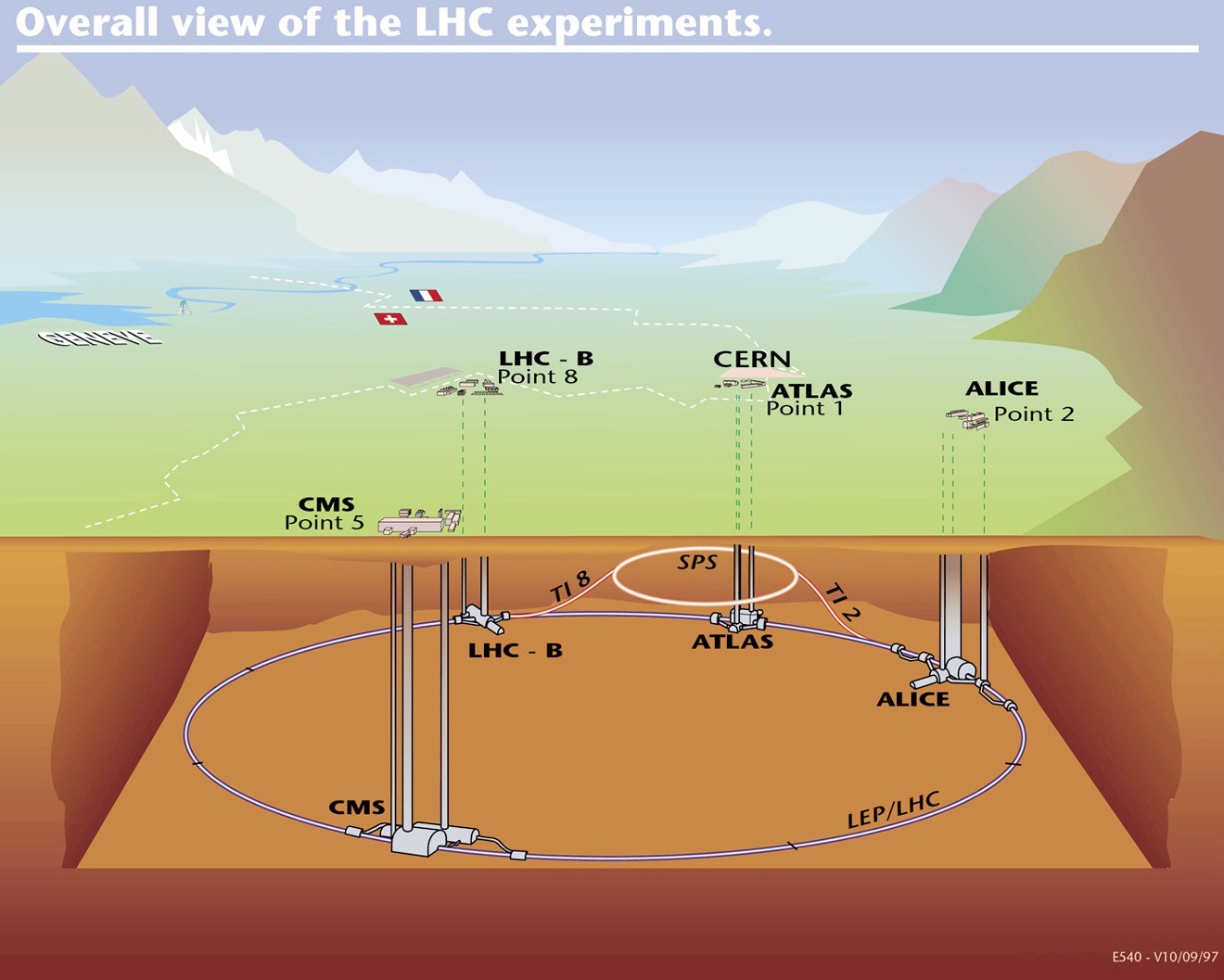 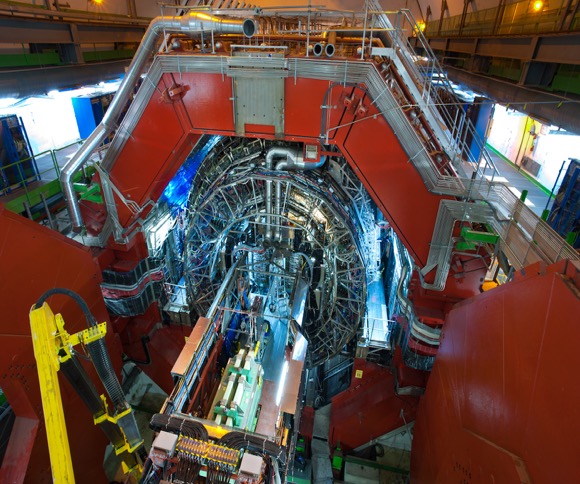 ALICE en el LHC
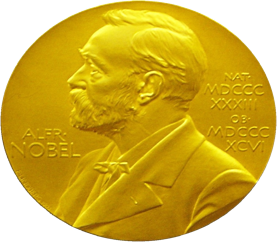 Studio del Plasma
Quark Gluon
Descubrimiento del Boson de Higgs
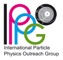 Investigación y Terapia con Iones Pesados en GSI
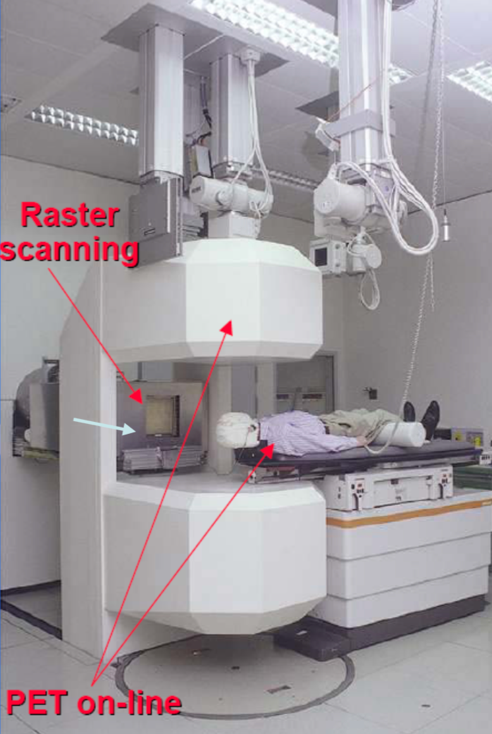 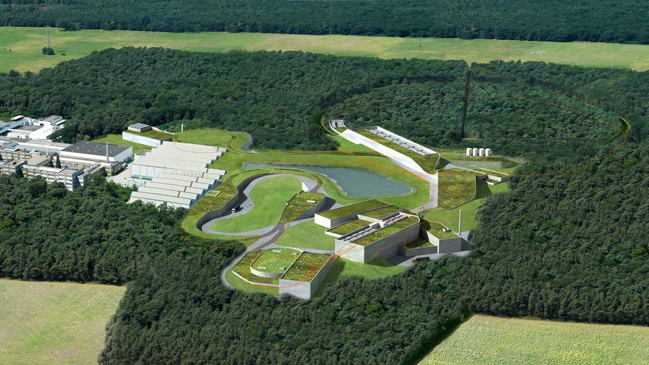 Pionero en la terapia de iones pesados (carbono) 
para combatir los tumores cancerosos en Europa (90s).
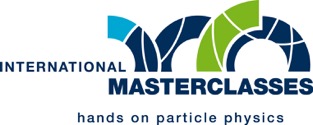 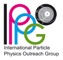 Investigación y Terapia con Iones Pesados en GSI
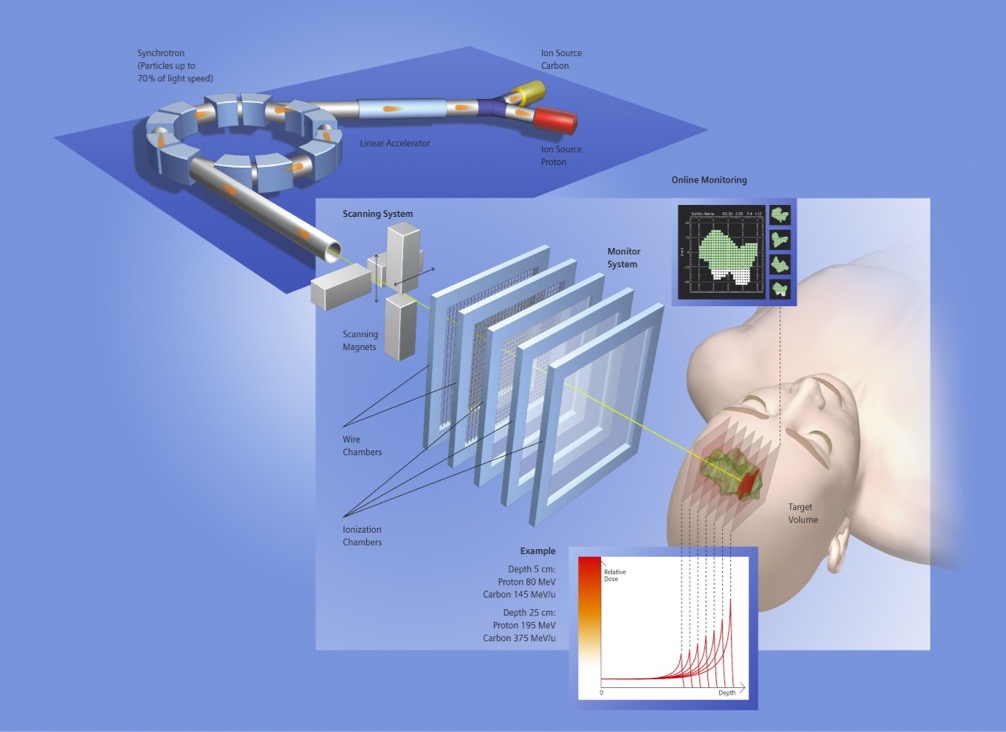 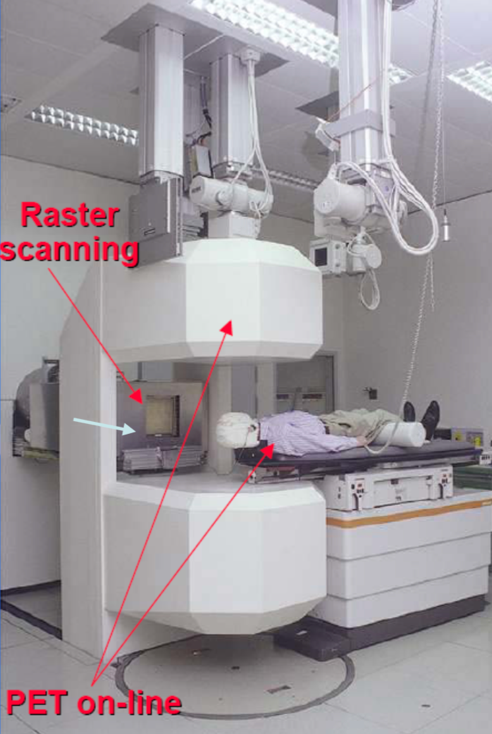 Método Rasterscan
Haberer et al., NIM A , 1993
Implementado en los Centros de Tratamiento de Iones Heidelberg y 
Marburg (HIT and MIT) en Alemania.
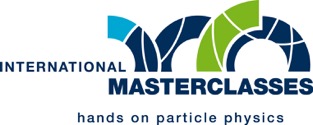 Haberer et al., NIM A , 1993
PTMC Video Conference 11 February 2022
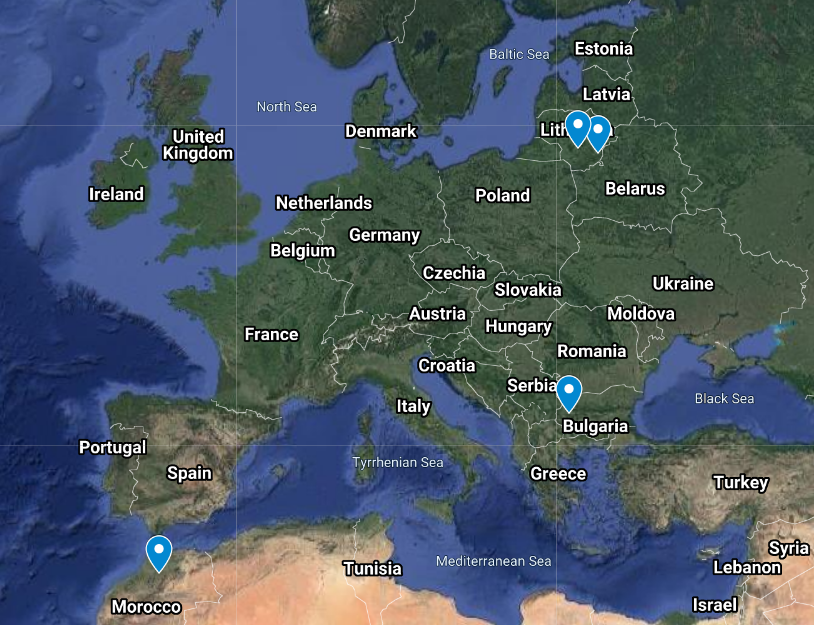 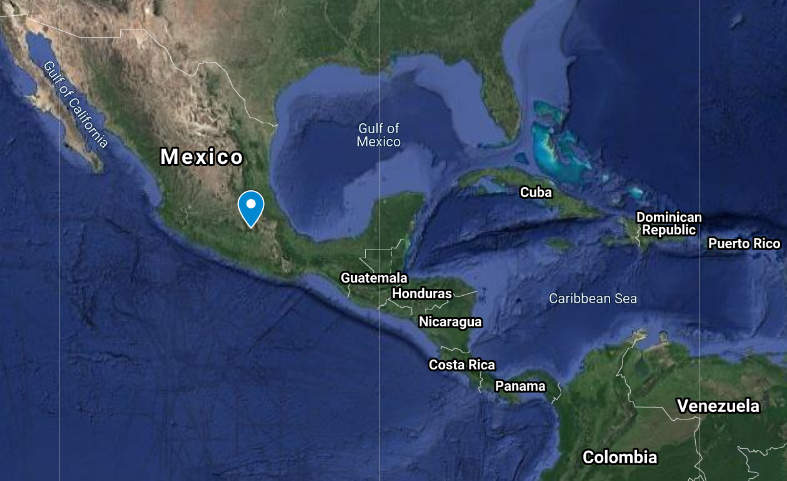 MEXICO
Bulgaria
Morocco
Lithuania
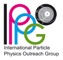 Participantes del PTMC , 25 Noviembre 2021
Fisica y radiaciones, uso de aceleradores de particulas: https://indico.nucleares.unam.mx/event/1811/overview
Participants: 120+
MEXICO:
Mexico city, Cuernavaca, Ecatepec, 
Juchitán de Zaragoza, Monterrey, 
Alcaldía Xochimilco, Berriozabal,
villaflores, Jalisco
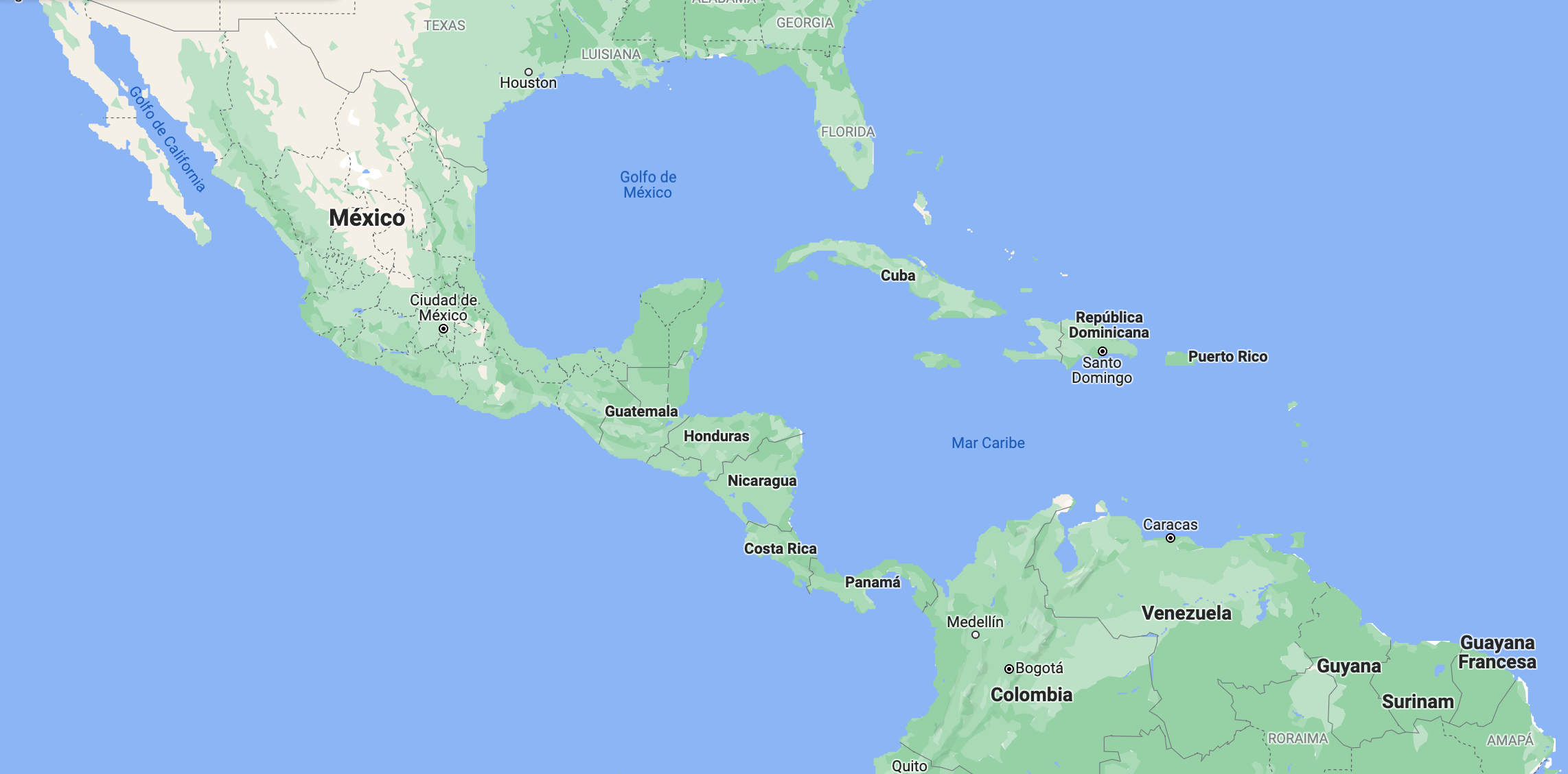 MEXICO CHIAPAS:
Tuxtla Gutiérrez, Chiapa de Corzo, Suchiapa, Comitán de Domínguez, Tapachula
GUATEMALA: Antigua Guatemala
HONDURAS: Tegucigalpa 
COLOMBIA: Popayan
Tuxtla Gutiérrez, Chiapa de Corzo, Suchiapa, Comitán de Domínguez,
MasterClasses Internacionales https://physicsmasterclasses.org/
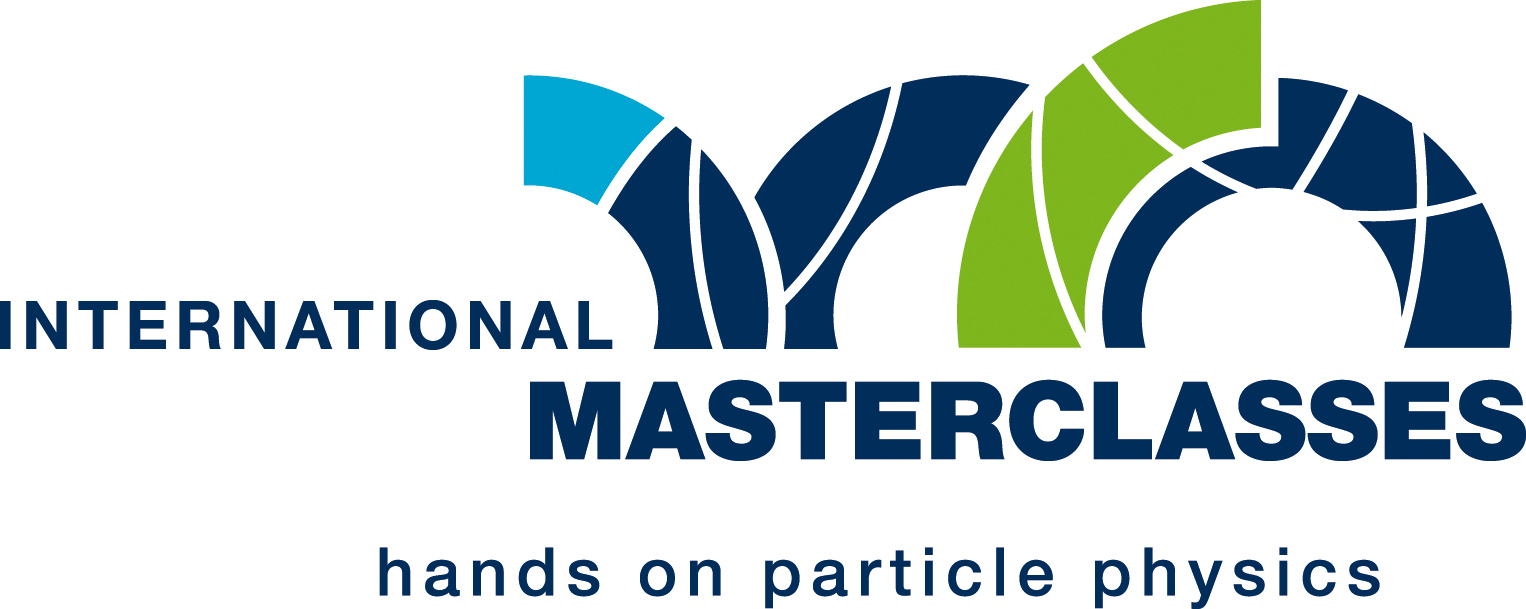 8
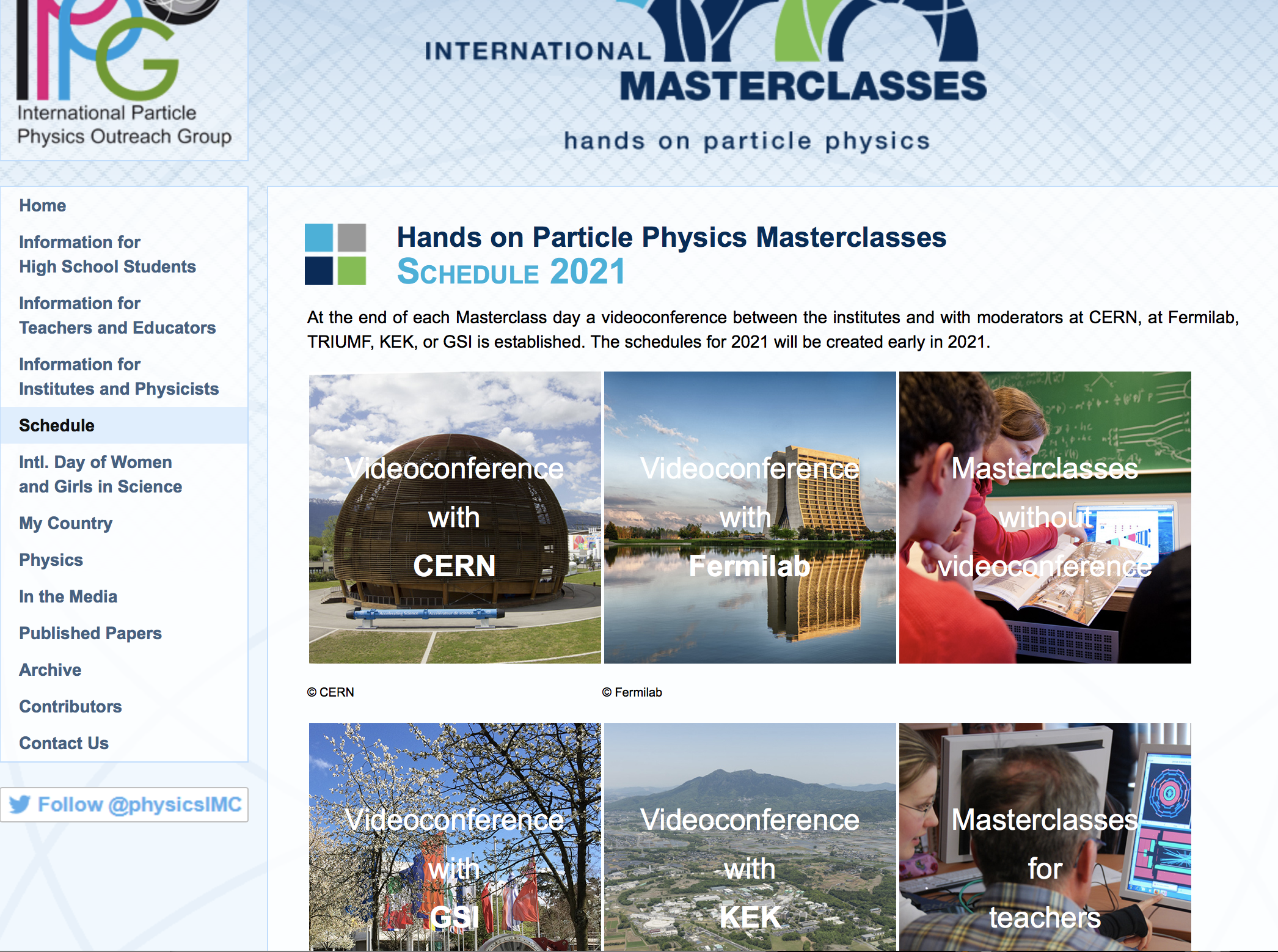 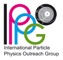 https://physicsmasterclasses.org/
https://indico.cern.ch/event/840212/
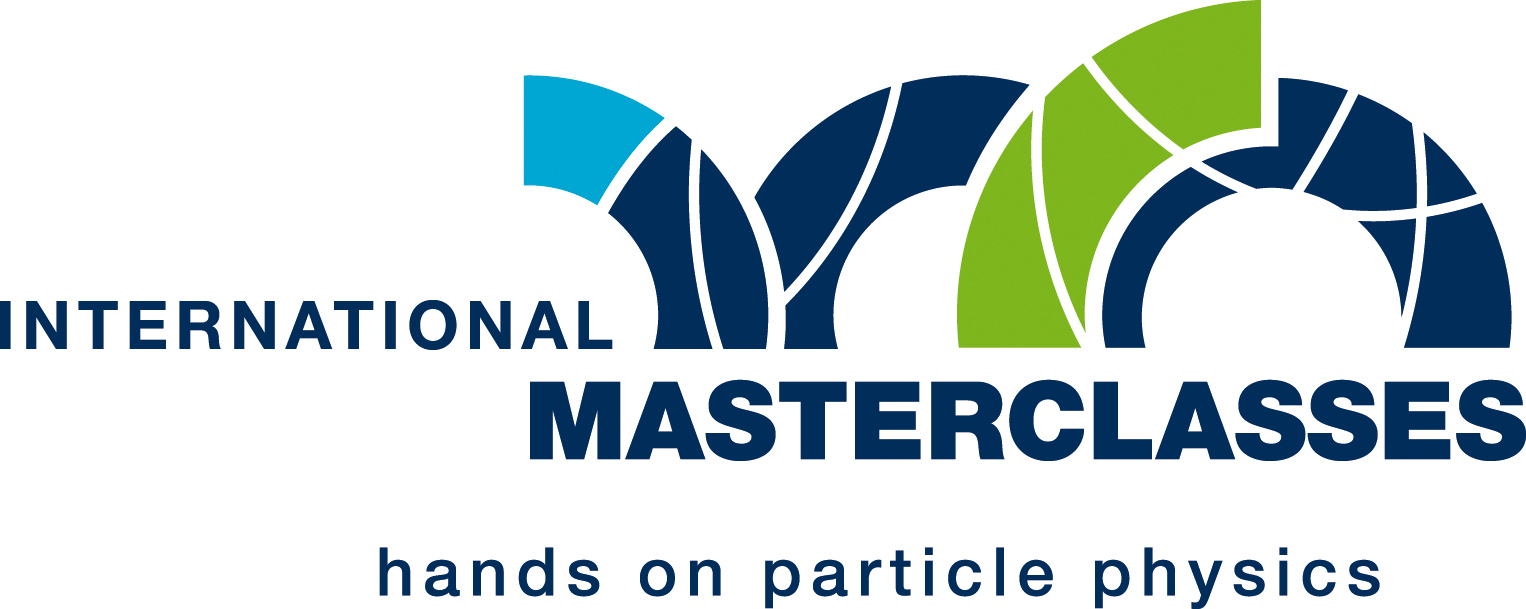 9
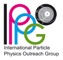 Estadísticas de las IMC 2019
Motivar a la nueva generación de científicos
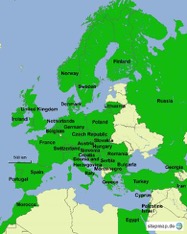 54 países
255 institutos
15 000 estudiantes
5 semanas en 2019
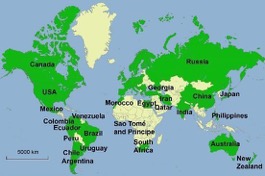 IMC 2021 : 
11.2.2021 – 27.3.2021
¡Traer métodos científicos y datos reales a las escuelas !
QuarkNet Coordinación / TU Dresden
188 Institutos (177)
266 Masterclasses de LHC (257)
30 ATLAS W (35)
101 ATLAS Z (104)
64 CMS (58)
41 LHCb (39)
27 ALICE SP (18)
  3 ALICE R_AA (3)
51 Institutos (48)
54 Masterclasses de LHC (50)
22 ATLAS (19)
32 CMS (31)
	(Programa Incl. TRIUMF)
12 Masterclasses de MINERvA
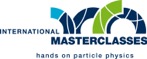 Proyecto “insignia” de IPPOG: International Particle Physics Outreach Group
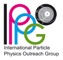 Concepto y Programa de un día IMC
¡Científicos por un día!
Cada año, durante los meses de 
Febrero-Marzo
estudiantes (entre 15 y 19 años)
son invitados a los institutos de su área
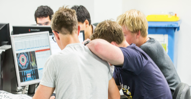 2-5 institutos por día realizan el mismo programa
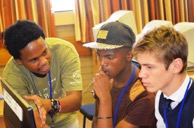 TIEMPO LOCAL: ACTIVIDAD
  8:30 -   9:00	Registro y bienvenida 
	9:00 - 10:00	Pláticas introductorias 
10:30 - 11:30	Visita al laboratorio o experimento
12:00 - 13:00	Lunch
13:00 - 15:00	 Sesión Hands-on
15:00 - 16:00	Discusión de resultados internamente
16:00 - 17:00	Video conferencia
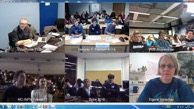 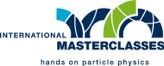 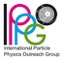 Nuevo PTMC y Planeación de Tratamiento
Basado en la planeación profesional del Código abierto: matRad
desarrollado por Heidelberg DKFZ www.matrad.org
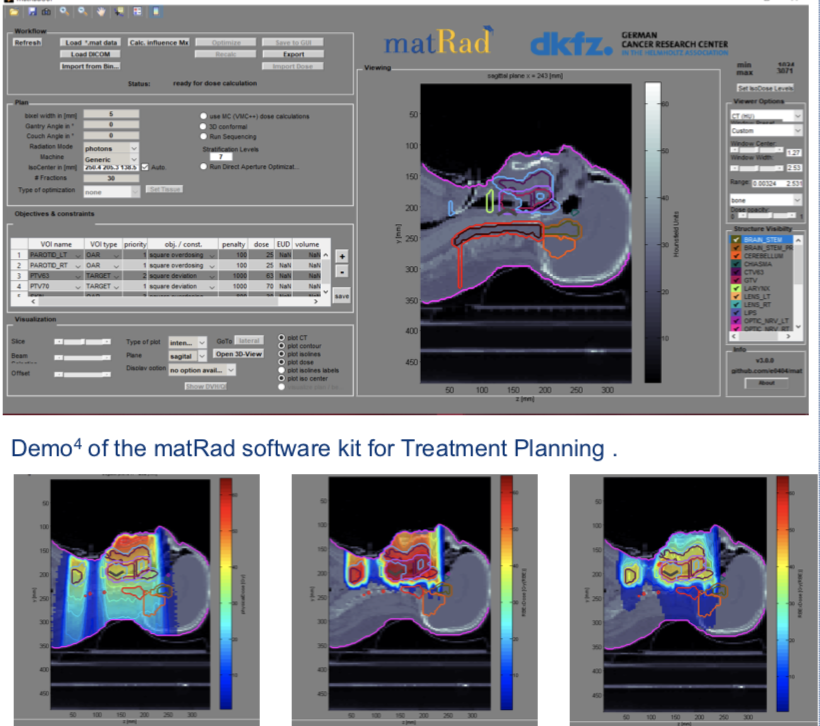 Versión simplificada para el PTMC
Usando fotones, protons y iones de carbono
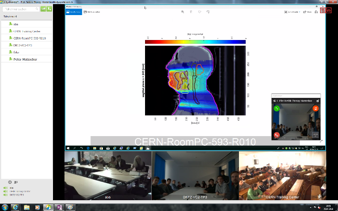 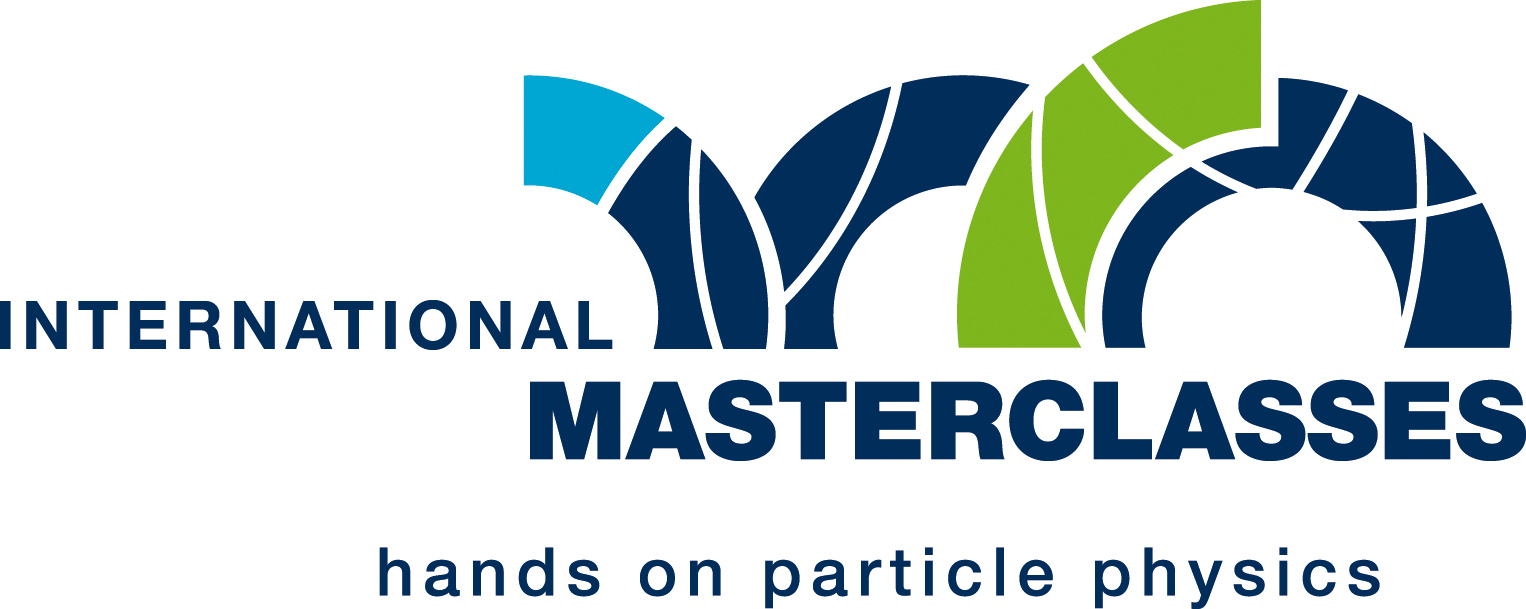 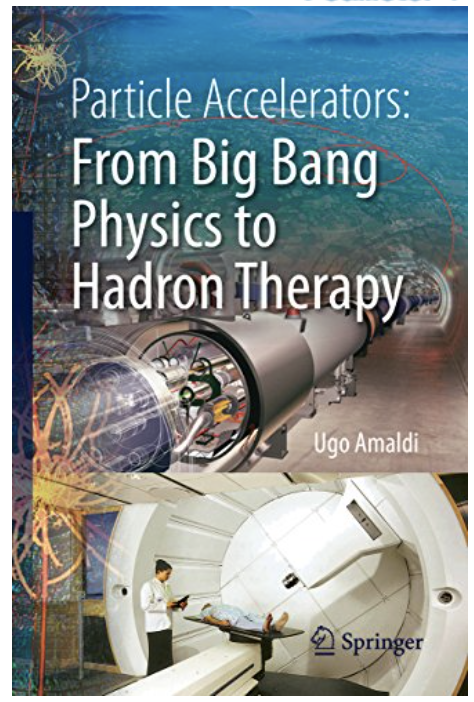 ¿Cómo la física está relacionada con la medicina ?
¿Qué es la terapia de partículas ?
¿Cómo se puede utilizar las particulas 
para el tratamiento contra el cáncer?
Aceleradores para investigación
y aceleradores para tratamiento contra el cáncer
Uno de los objetivos de la PTMC: 
Responder a esas preguntas
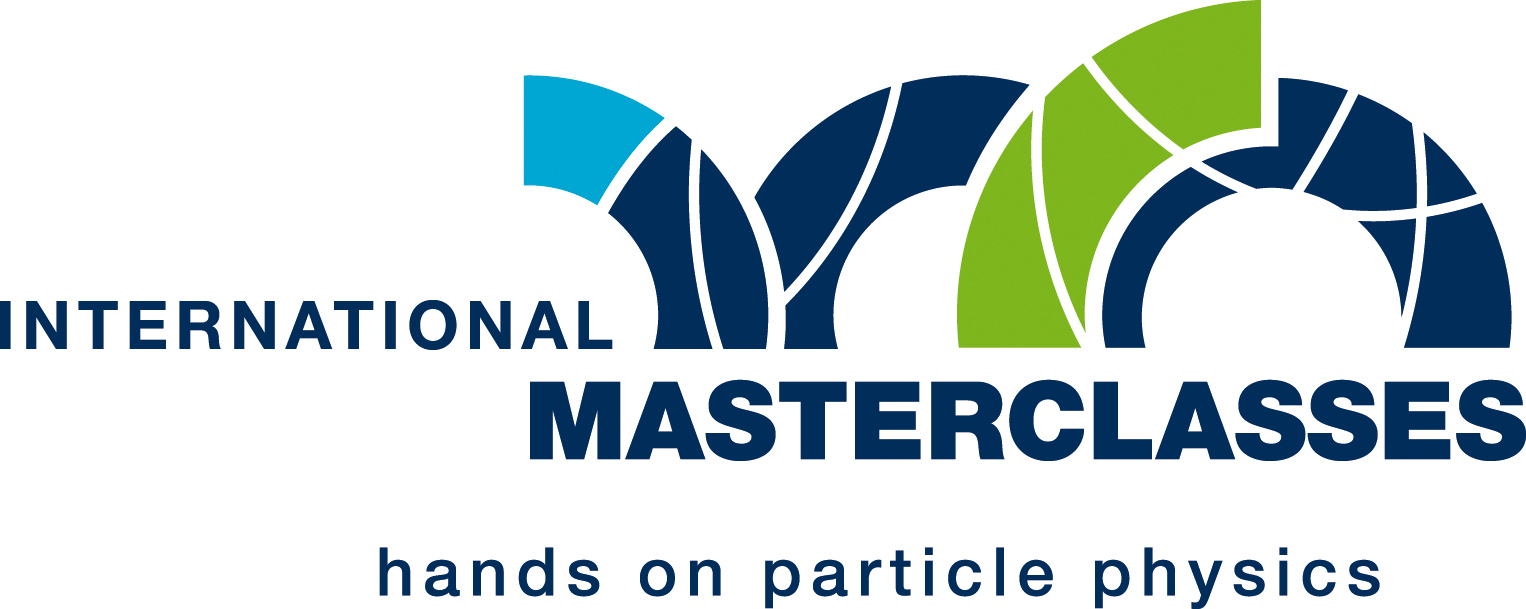 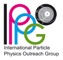 Aceleradores: nuestra llave al mundo subatómico
¿Dónde encontramos las partículas?
Dentro de los átomos
Los aceleradores de partículas son nuestra puerta para acceder a la dimensión subatómica ... 
y explotar el átomo y sus componentes
Podemos utilizar electrones (muy ligeros) o protones (1836 veces más pesados
Terapia de Partículas= Terapia de hadrones: 
Terapia de protones, Terapia de iones de carbono, Terapia de iones
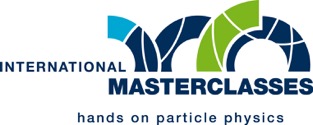 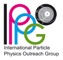 Aceleradores: pueden precisamente lanzar energía
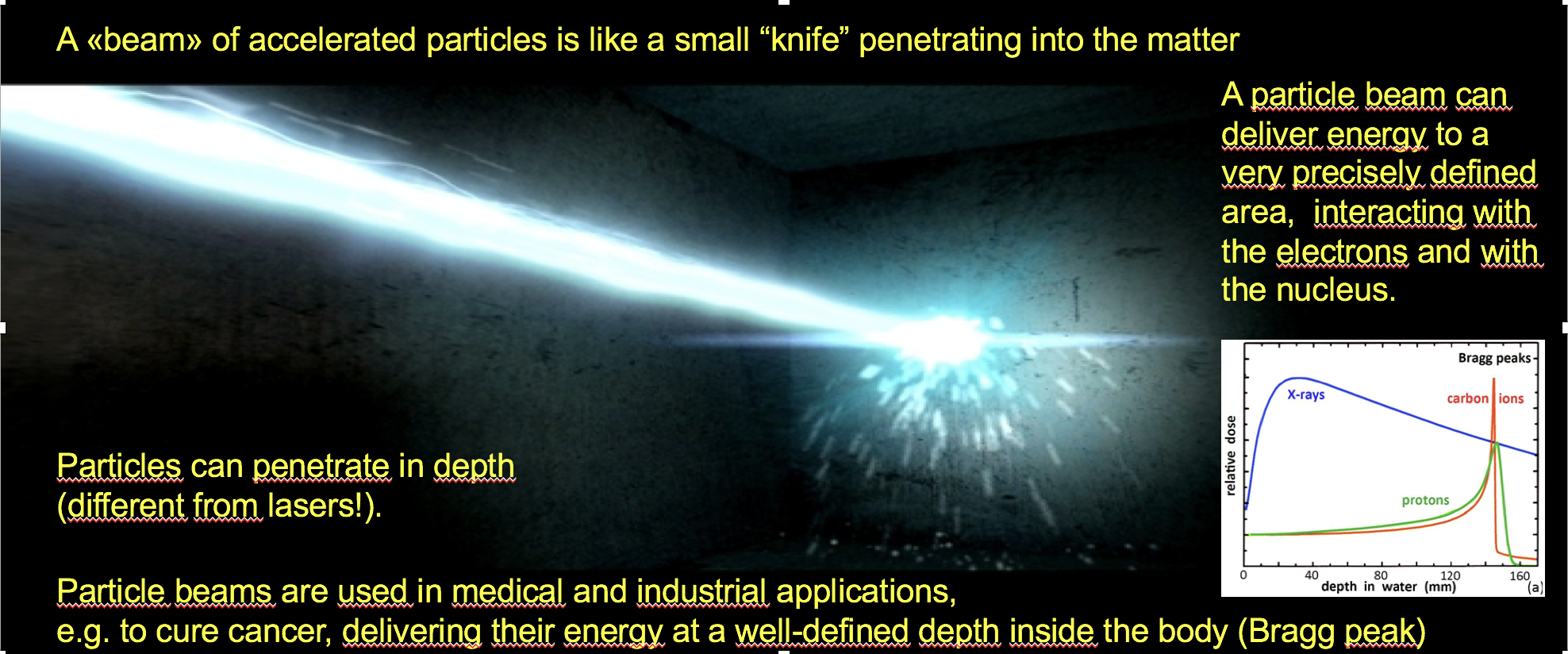 Un << haz>> de partículas aceleradas es como un pequeño cuchillo penetrando en la materia
Un haz de partículas puede lanzar energía a un área de forma muy precisa, interactuando con los electrones y el núcleo
Las partículas pueden penetrar a profundidad (a diferencia de los lásers)
Los haces de luz se utilizan en aplicaciones médicas e industriales, por ejemplo, para curar el cáncer, lanzando su energía a un área específica dentro del cuerpo (pico de Bragg).
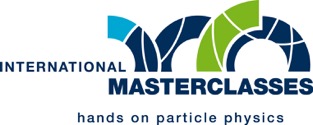 Un haz de partícula puede romper el ADN y romper la célula
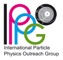 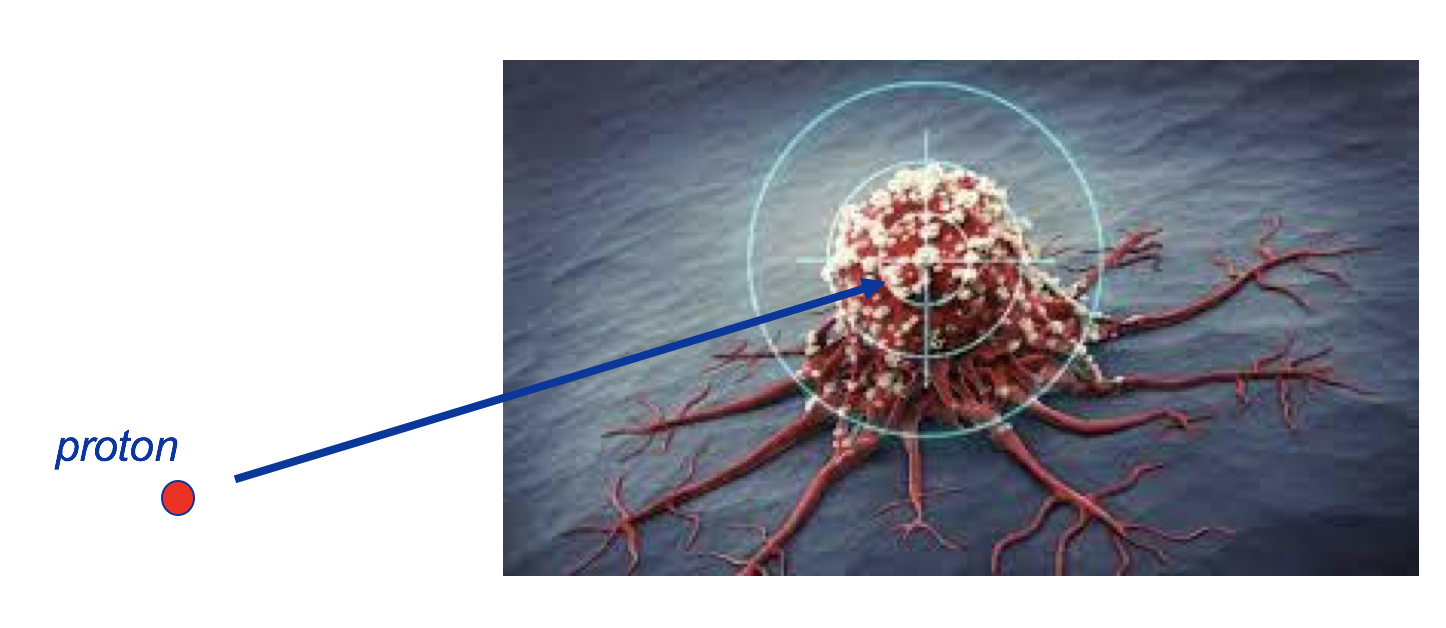 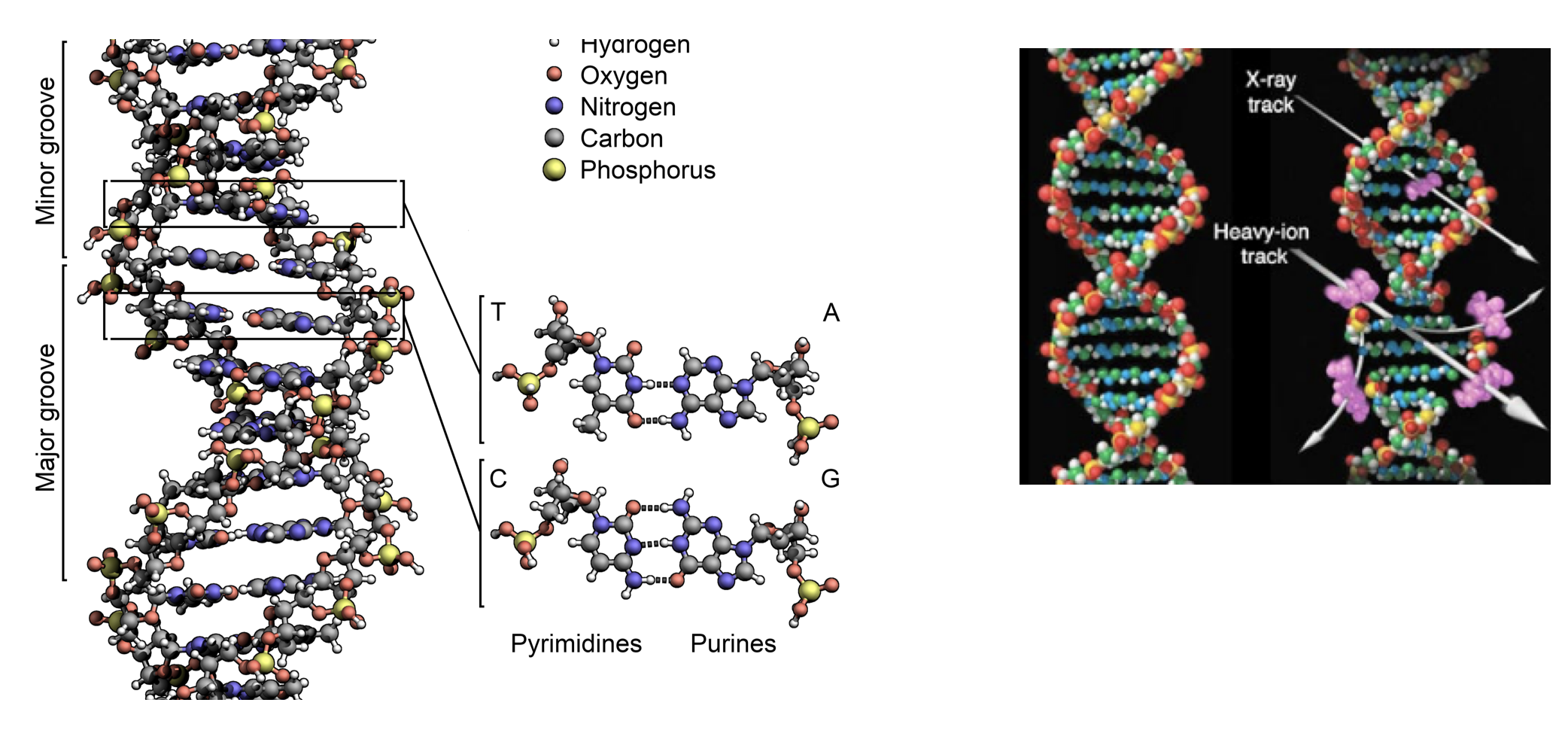 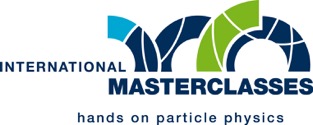 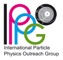 Terapia de hadrones con protones o iones
Pico de Bragg
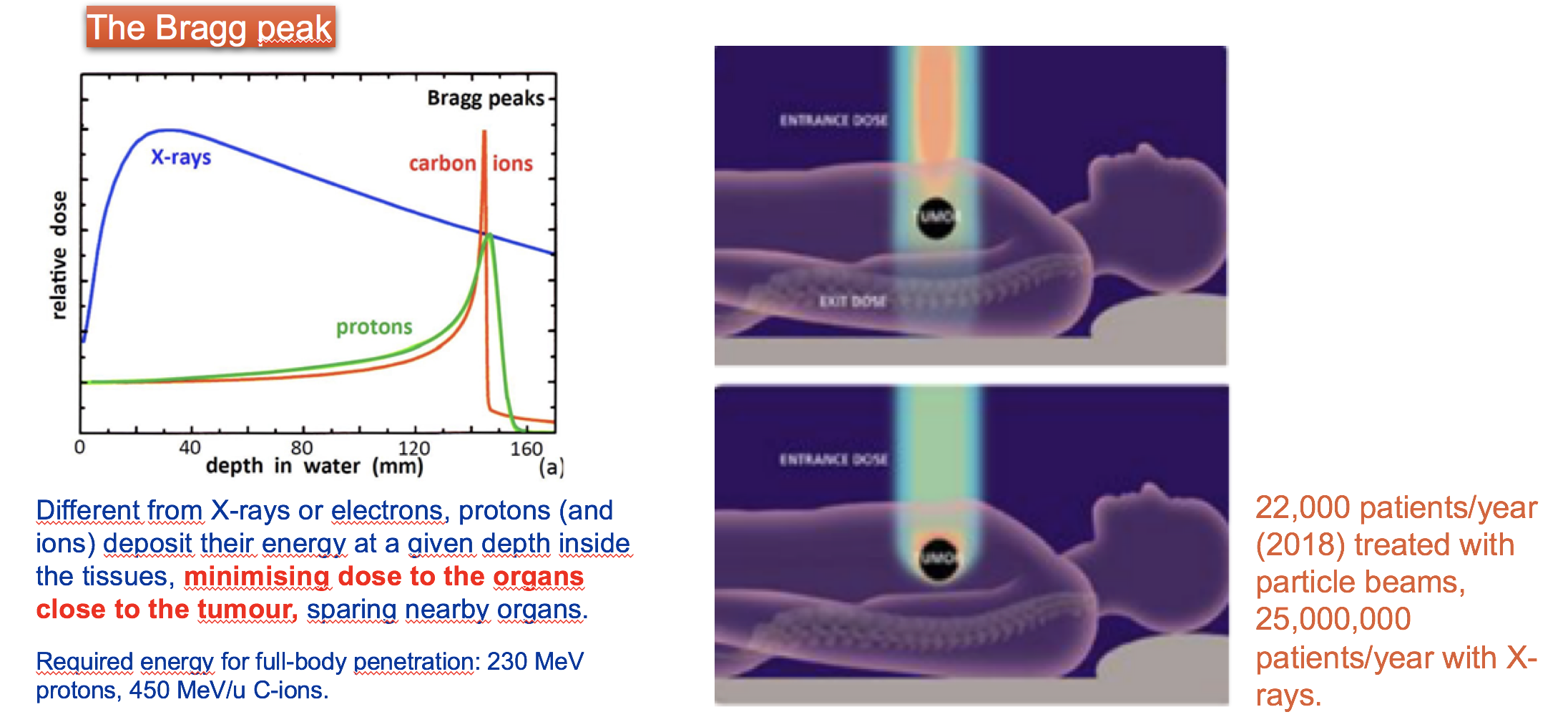 22,000 pacientes por año (2018) tratados con haces de partículas, 25,000,000 pacientes por año con rayos X
A diferencia de rayos X o electrones, los protones (y iones) depositan su energía en un lugar preciso dentro de los tejidos, minimizando la dosis a los órganos cercanos al tumor, preservando los órganos cercanos. 

Energía requerida para una penetración al cuerpo entero: 230 MeV protones, 450 MeV/u C-iones.
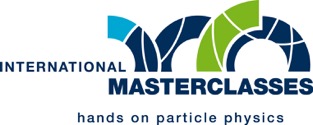 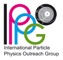 Aceleradores y la sociedad
Investigación
Más de 30,000 aceleradores de partículas están en operación a nivel mundial. 

Únicamente ~1% son para investigación básica. 

En medicina es la taza de aplicación más grande con más de 1/3 de todos los aceleradores
Física de partículas
Física nuclear, estado sólido, materiales
Biología
Aplicaciones Médicas
Diagnóstico/Tratamiento con rayos X o electrones  o radioisótopos
Producción de radioisótopos
Tratamiento de iones o protones
Aplicaciones Industriales
Implantación de iones
Cortar y soldar con haces de electrones
Polimerización
Prueba de neutrones
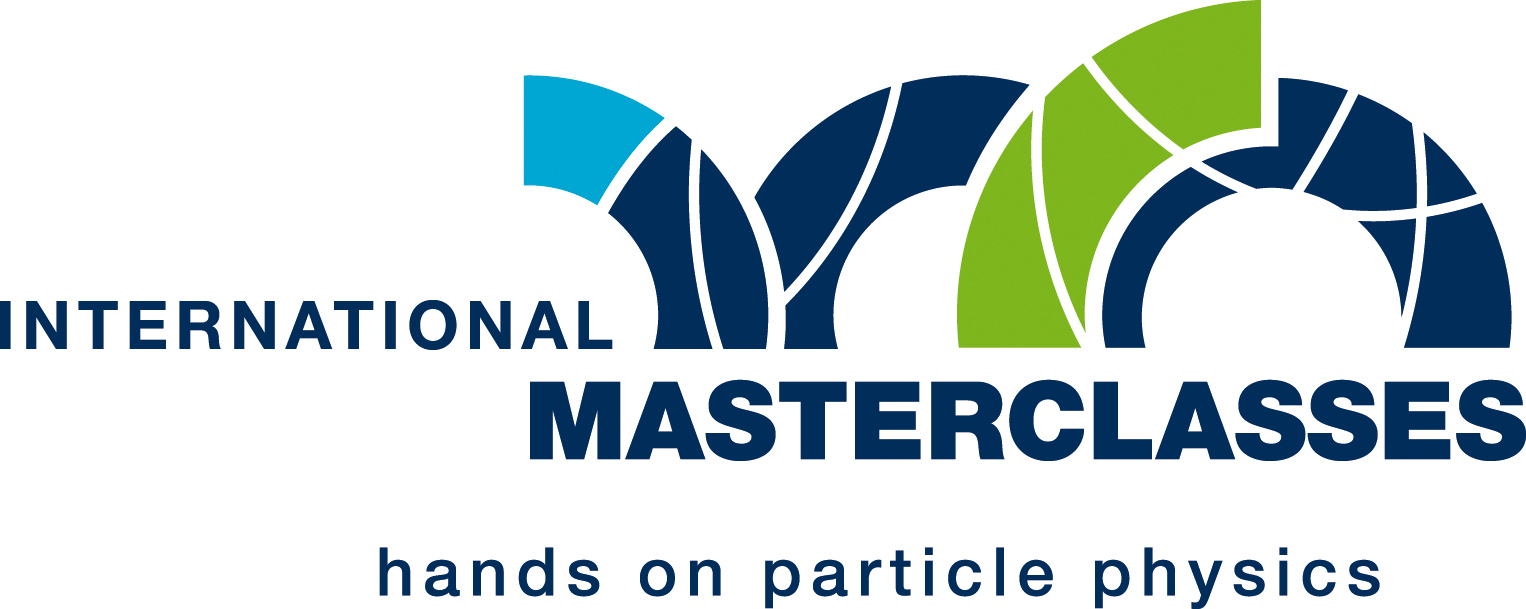 Pruebas no destructivas
Aceleradores para la salud
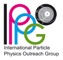 Centros de Terapia con Hadrones en 
Europa(2018)
Terapia de partículas/ hadrones 
con protones
Radioterapia Convencional
de Rayos X
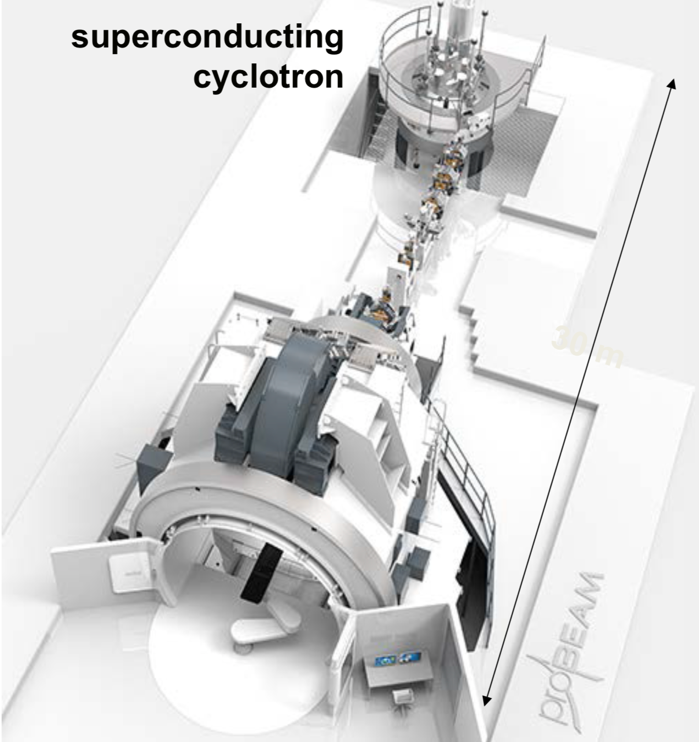 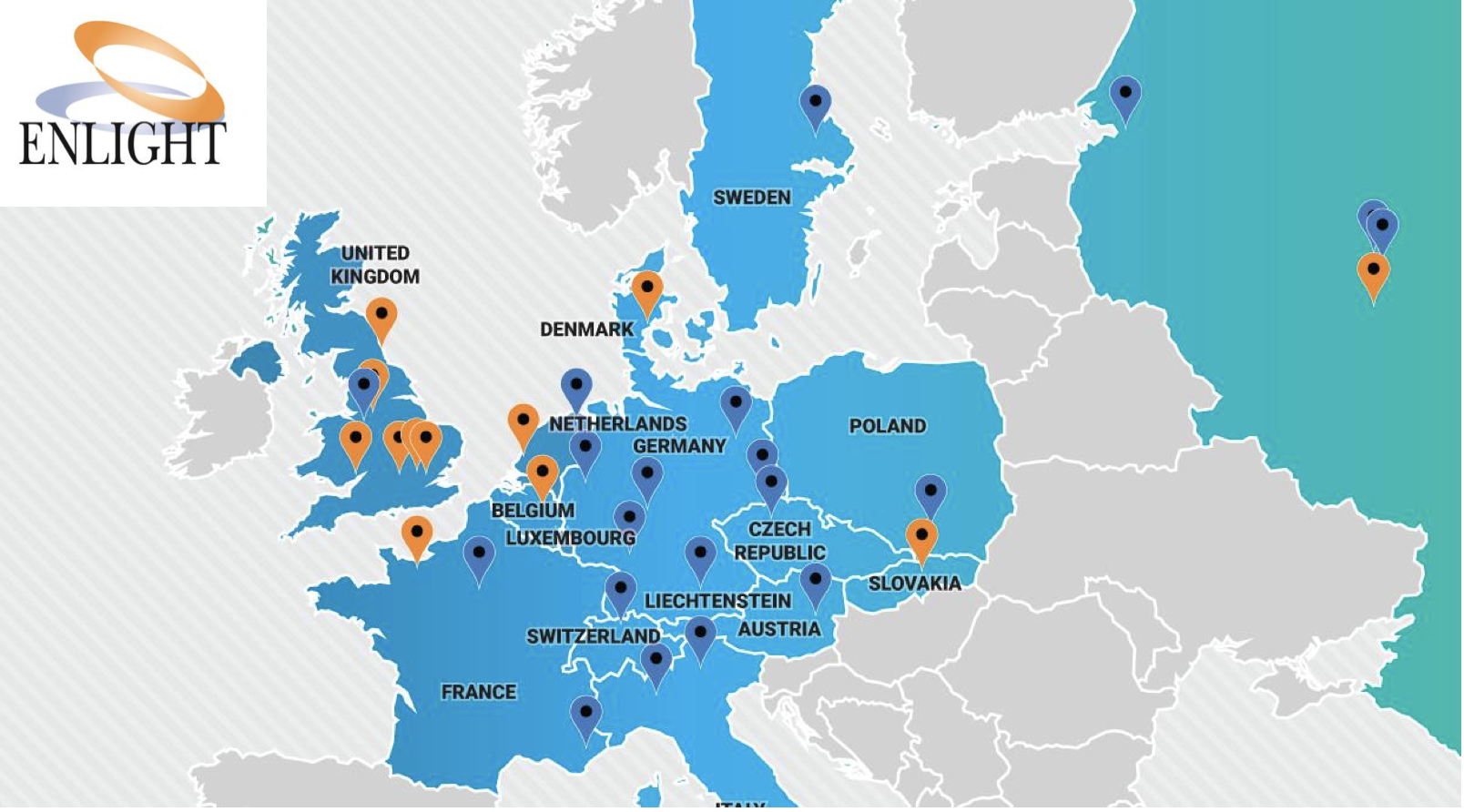 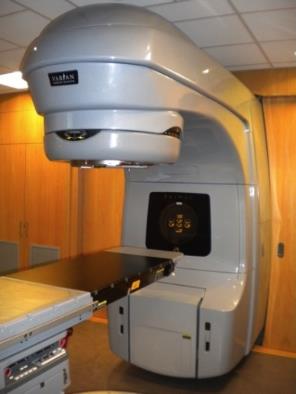 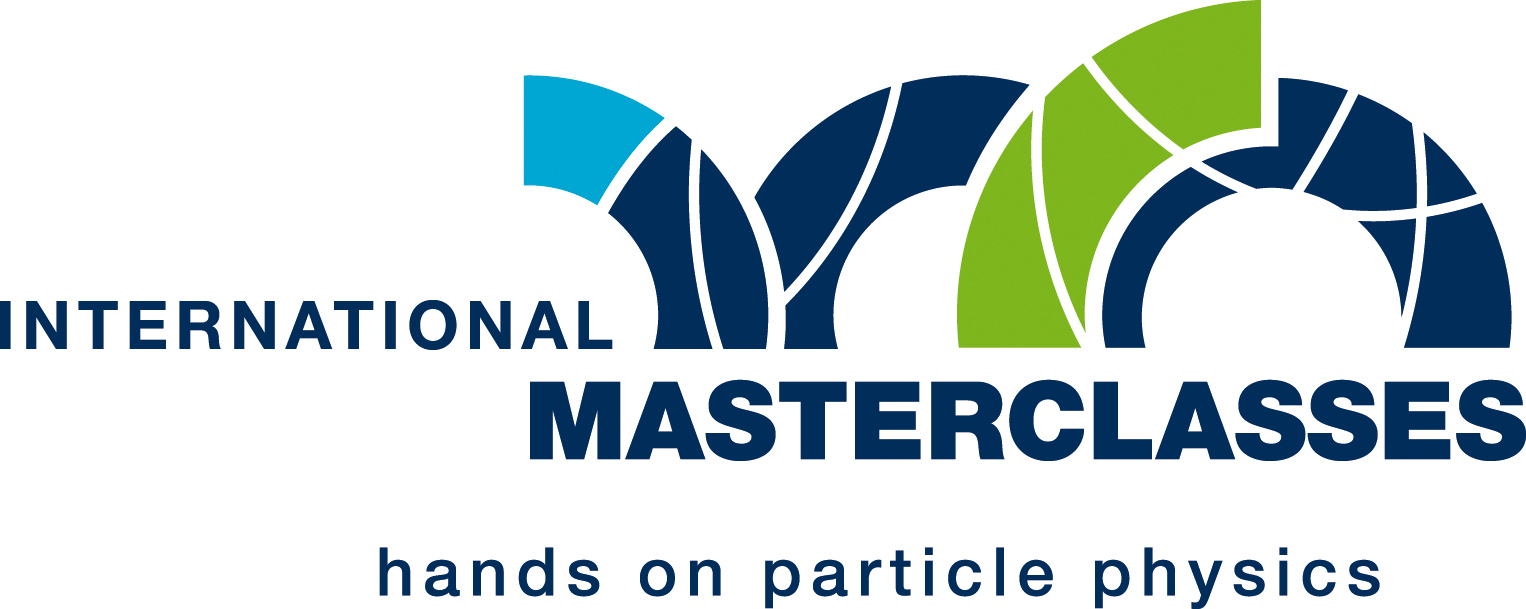 19
Cuatro centros de terapia del cáncer de iones
de carbono en Europa
MedAustron, Αustria
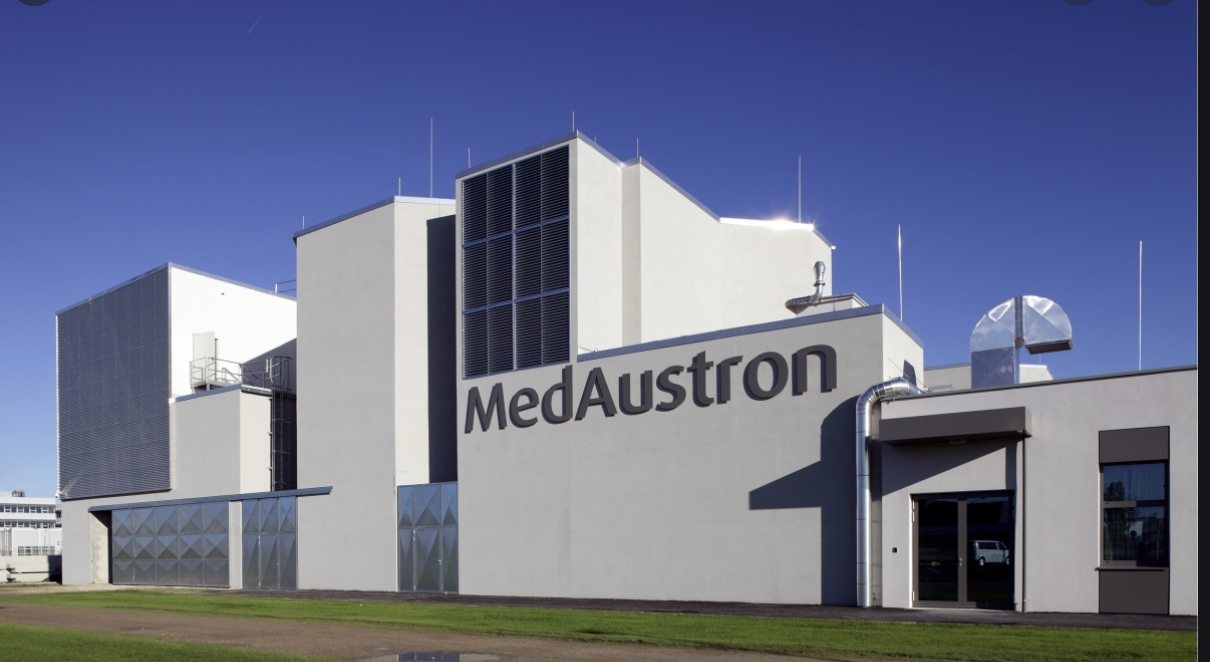 CNAO, Ιtalia
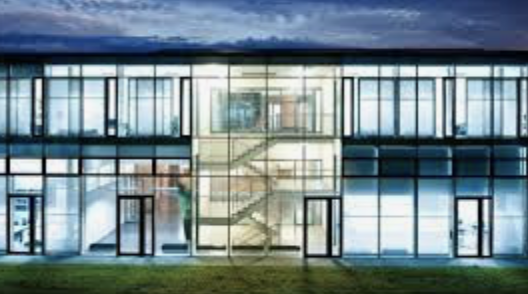 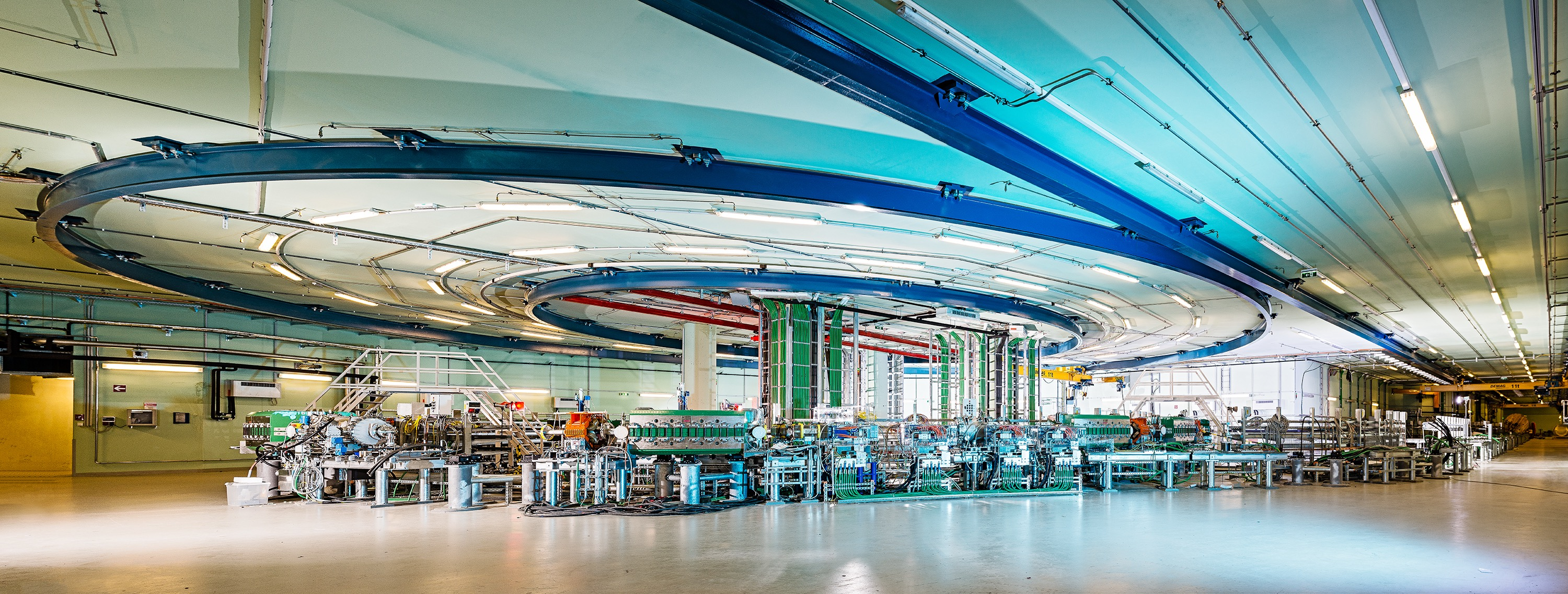 HIT, Alemania
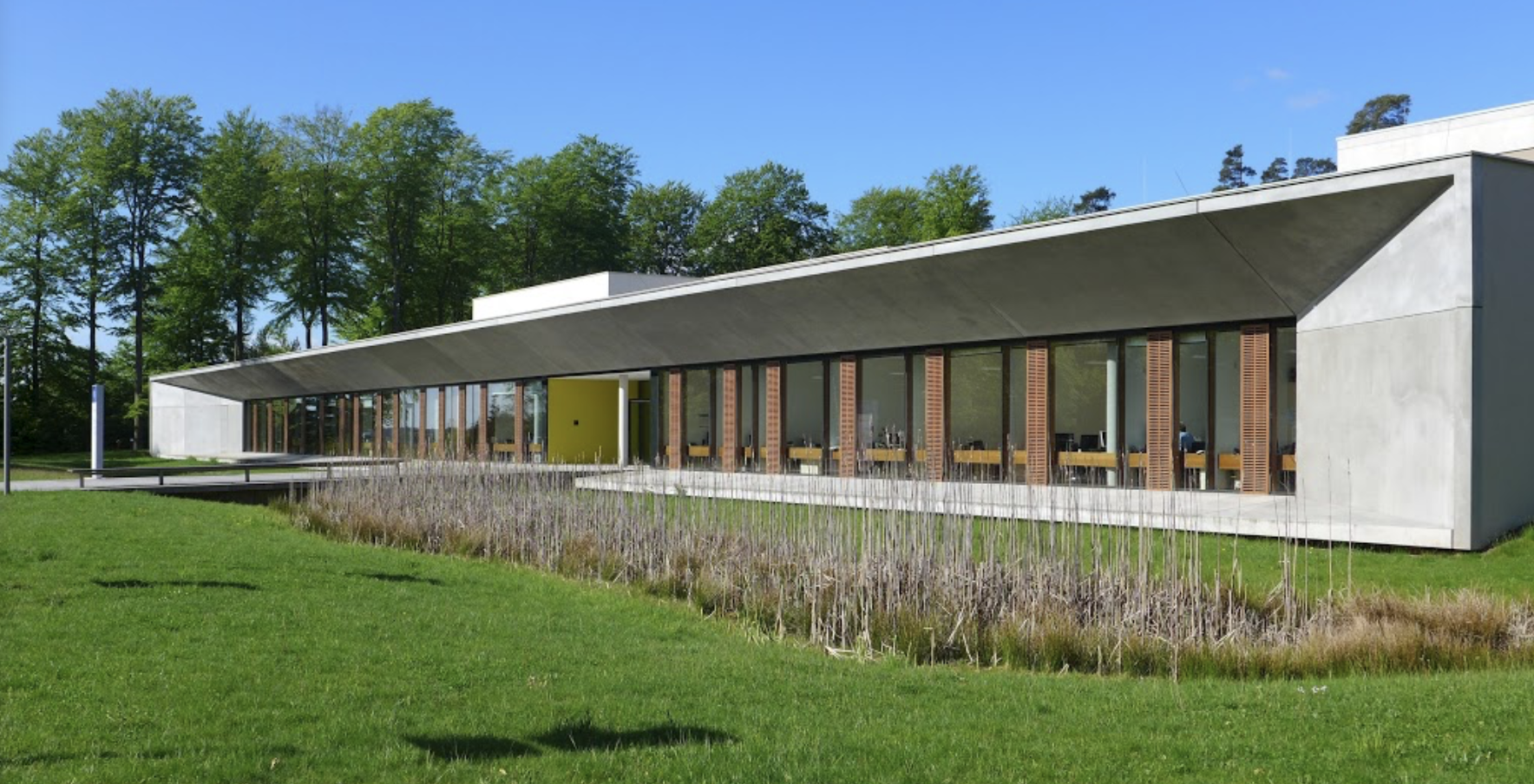 MIT, Alemania
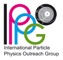 Centro Virtual de Terapia de Hadrones
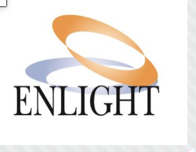 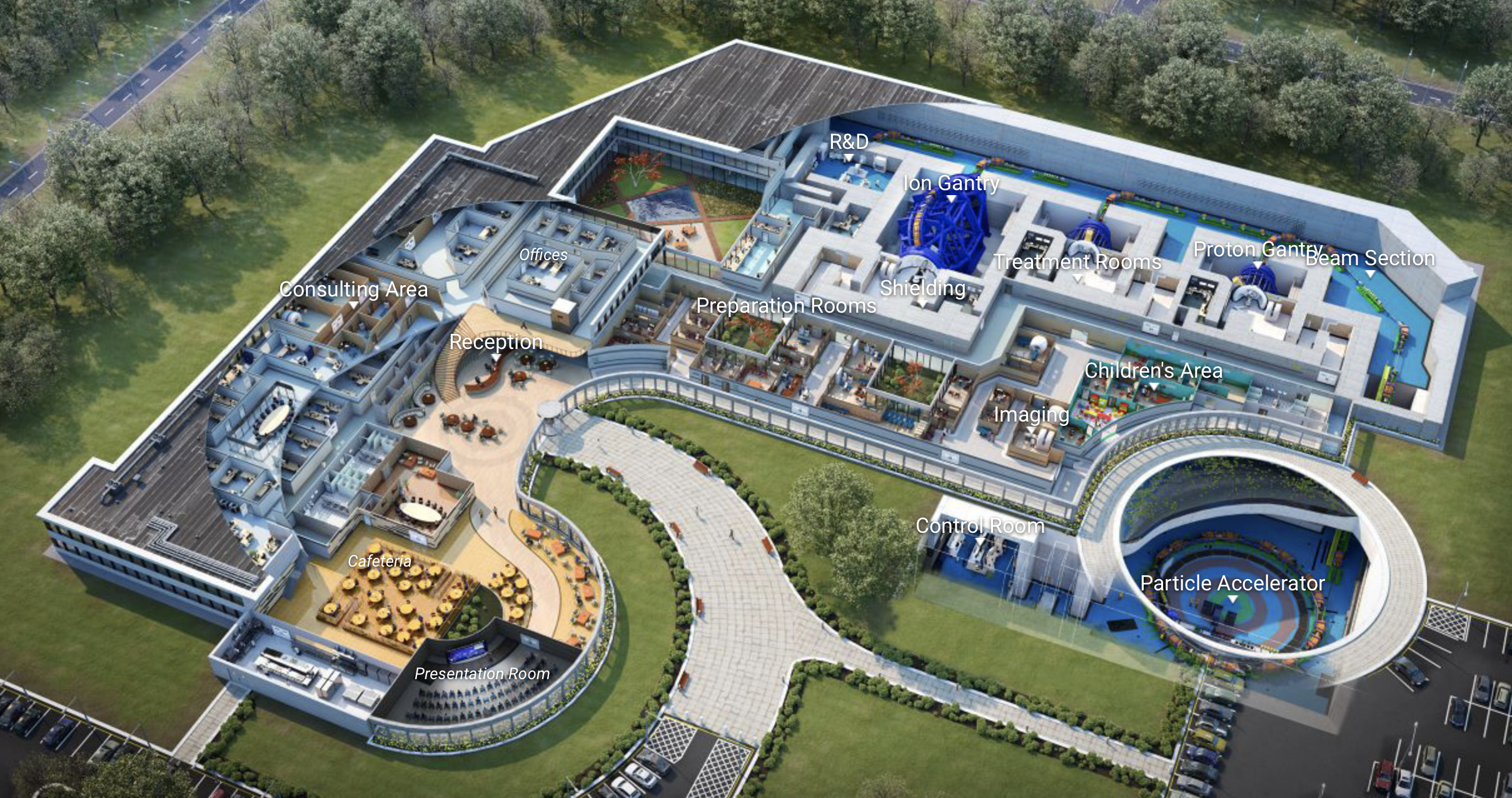 Acelerador y transporte del haz
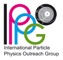 40 tons
    y
600 tons
Gantry en el SEEIIST
Gantry en el HIT
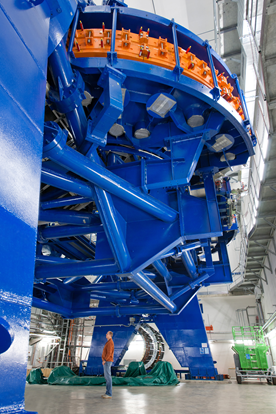 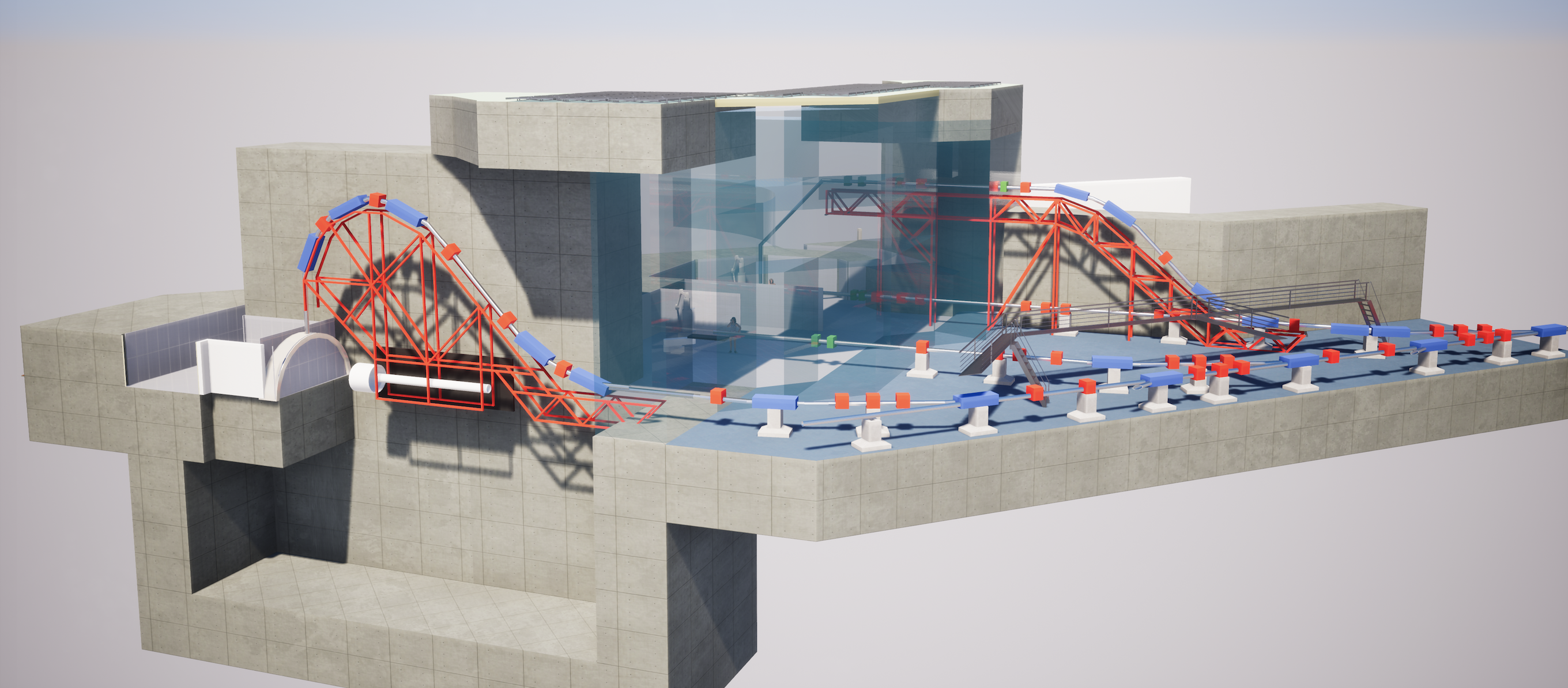 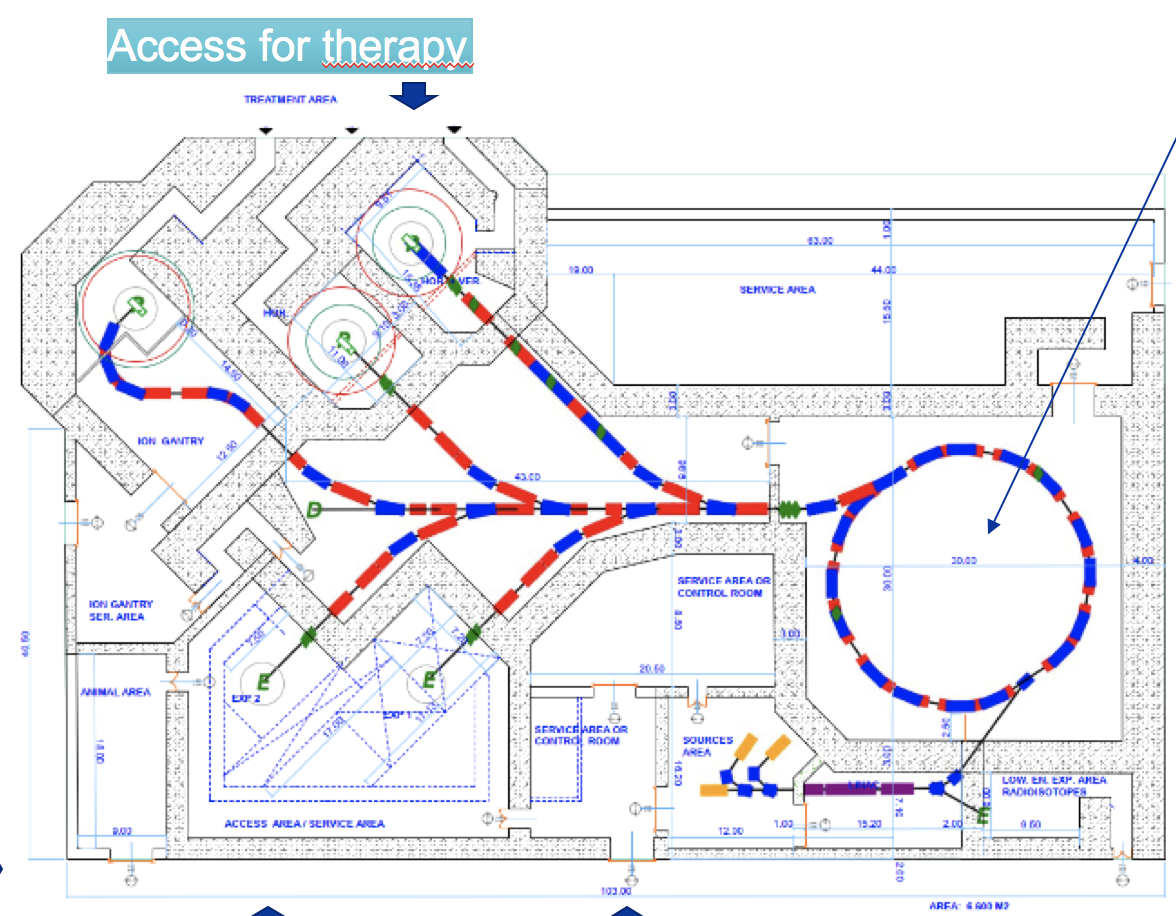 Instalaciones 
del 
SEEIIST
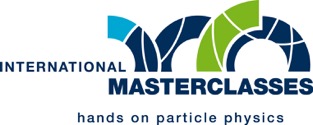 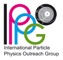 Instalaciones de nueva generación para terapia
 de tumores de cáncer e investigación 
con haces de iones pesados
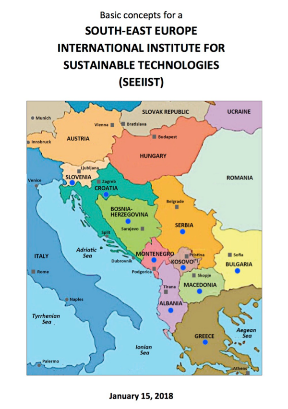 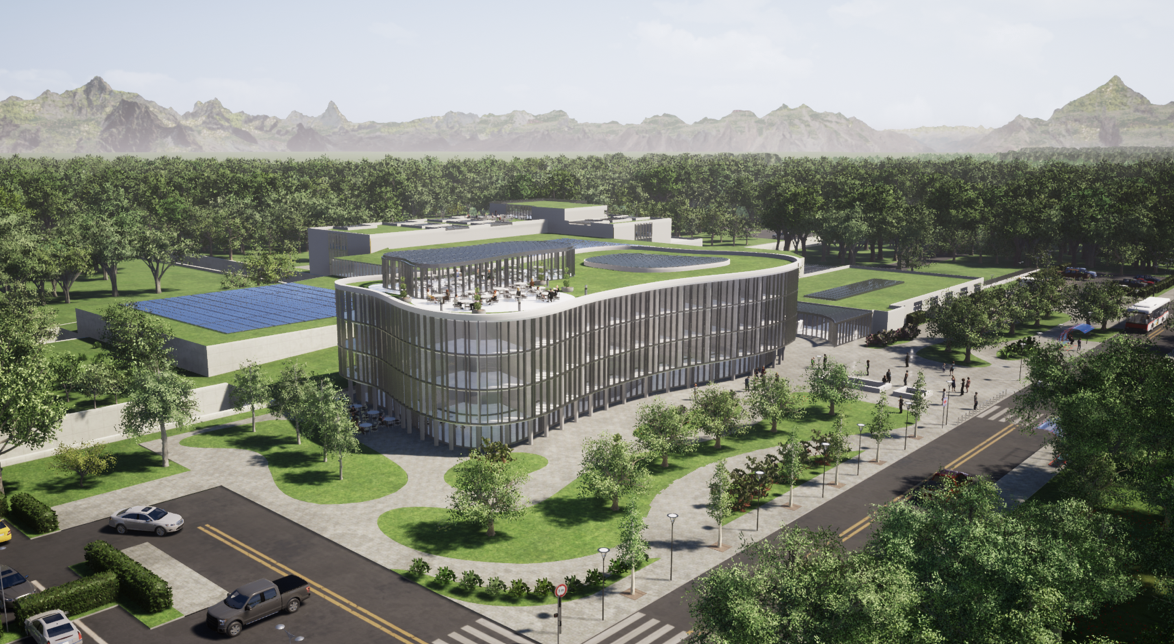 Δ. Καπρινης
Propuesta de instalaciones en el Sureste de Europa:
 SEEIIST
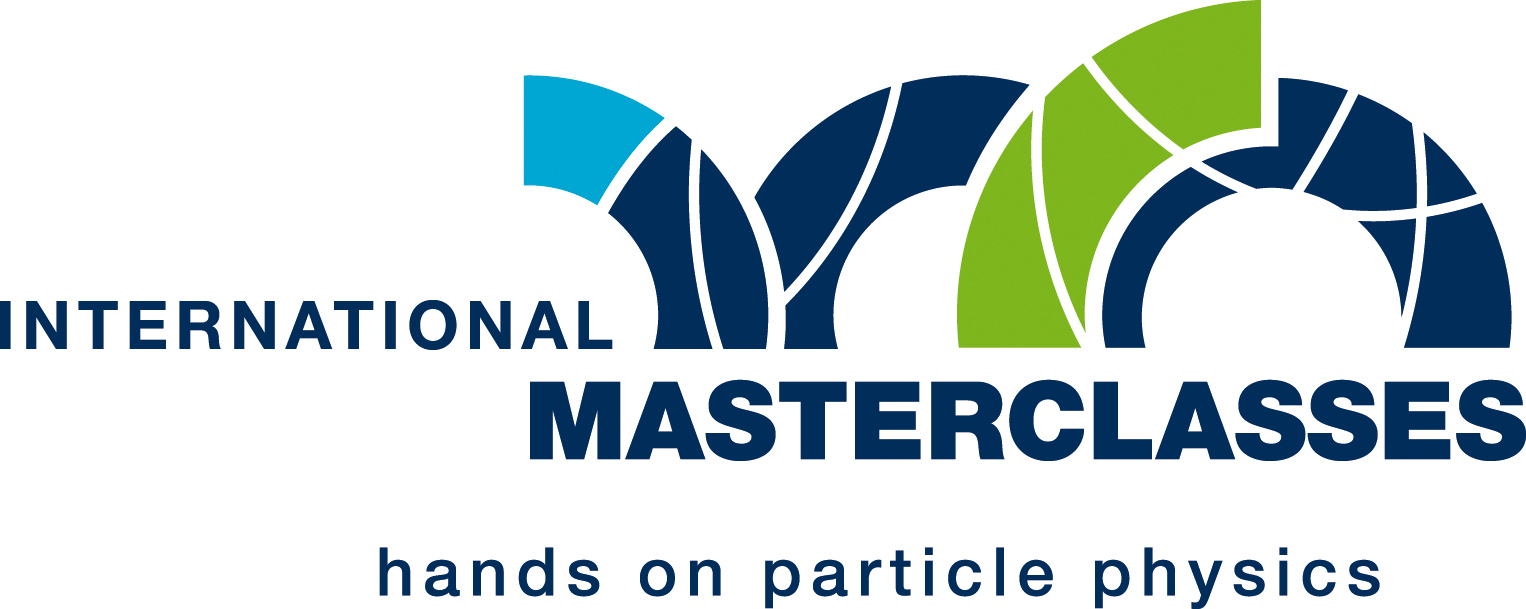 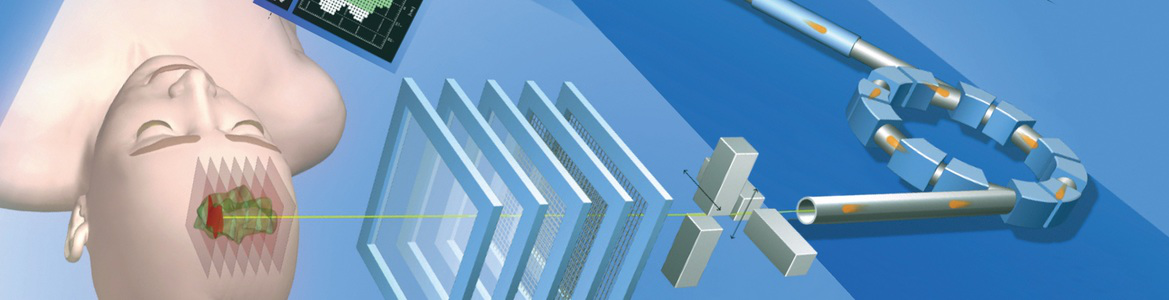 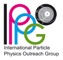 Masterclass de 
Terapia de Partículas
https://indico.cern.ch/event/840212/
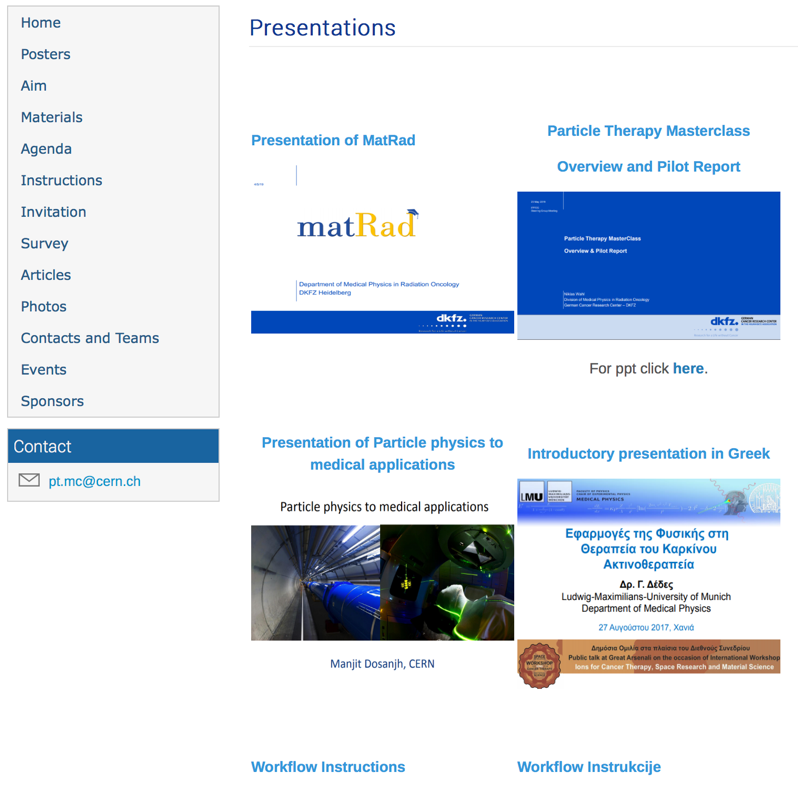 Material en diferentes idiomas
incluyendo animaciones
y grabaciones

Y en español

https://drive.google.com/drive/folders/
1L94yhos6L7k3FQlMzD9Ql7kpk_c_ABD7
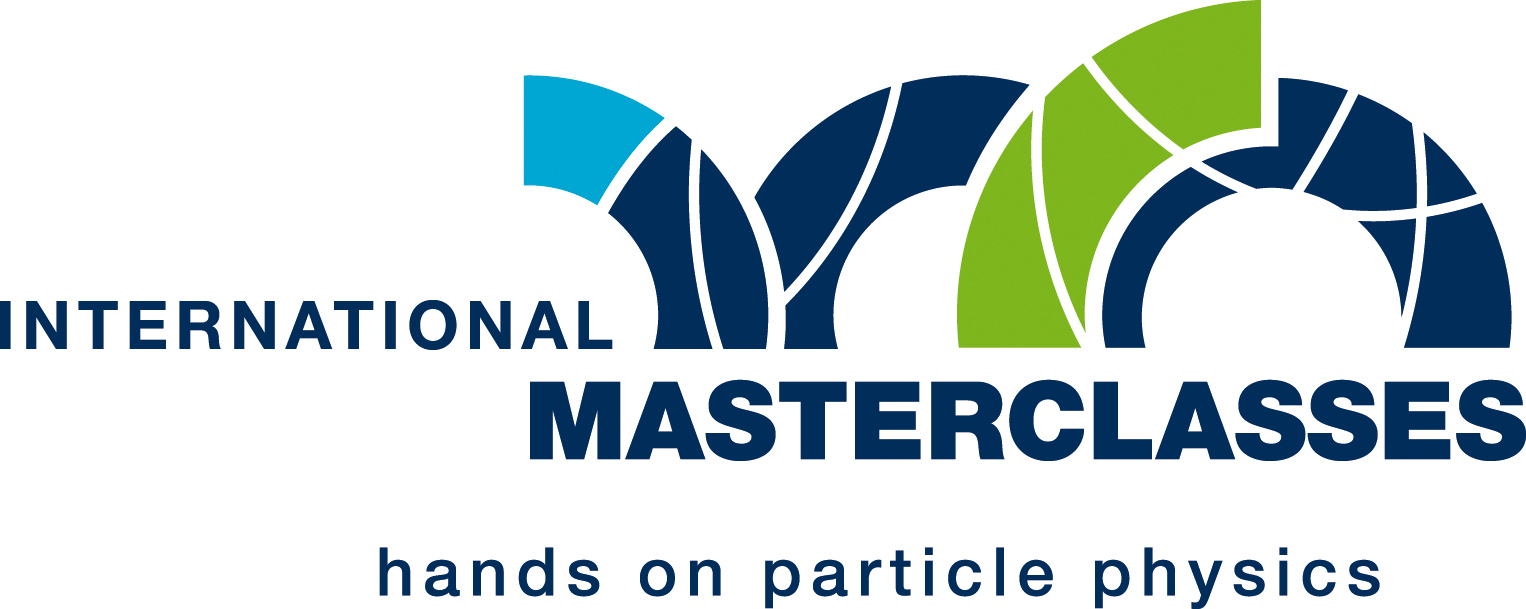 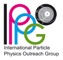 Investigación y terapia de iones pesados
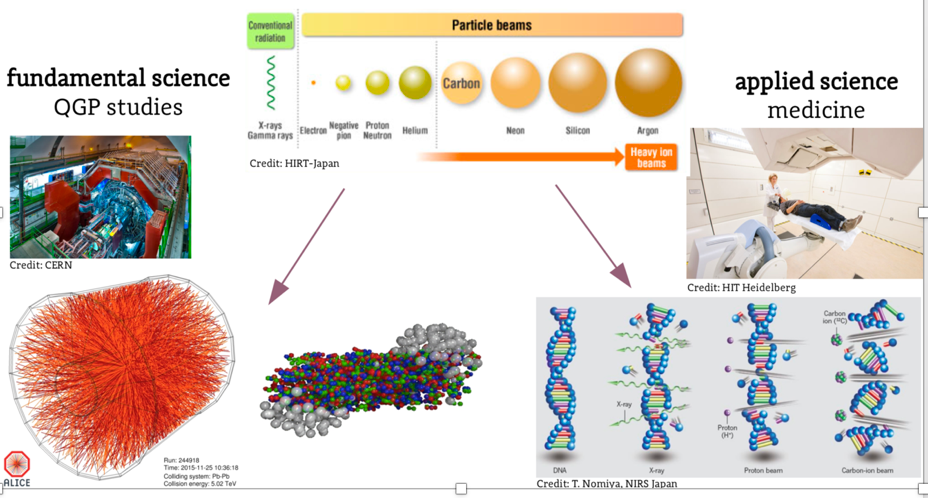 Pb-Pb at 5.5 TeV
pp at 14 TeV
88-430 MeV/u carbon
50-221 MeV/u protons
Particle Therapy MasterClass
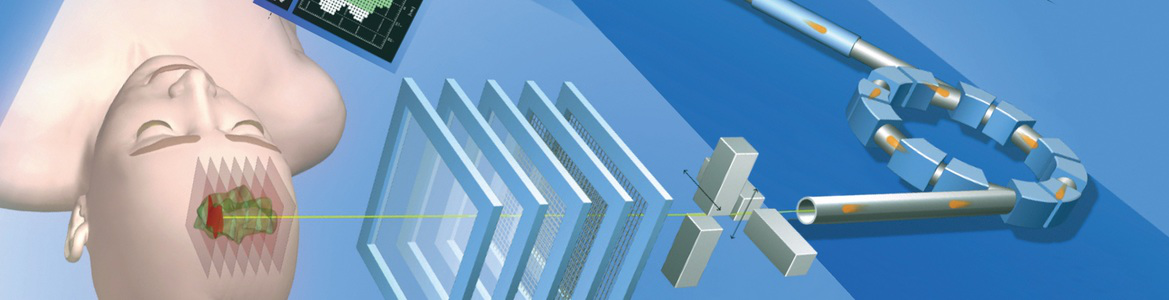 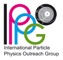 https://indico.cern.ch/event/840212/
Aim: benefits for society from fundamental research
Direct applications for health of instrumentation and methods 
developed for fundamental research: accelerators, detectors, software....
Aim: enhance awareness on HT cancer therapy possibilities
From Bethe Bloch ionization for PID  to Bragg peak for cancer therapy
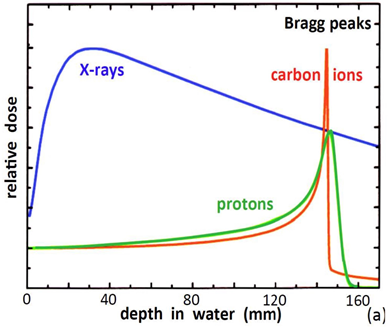 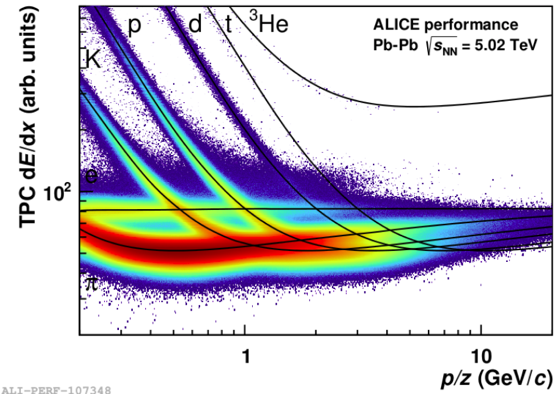 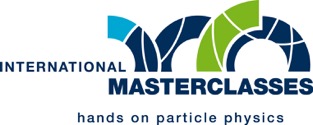 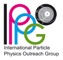 Aceleradores para la salud
De la investigación básica
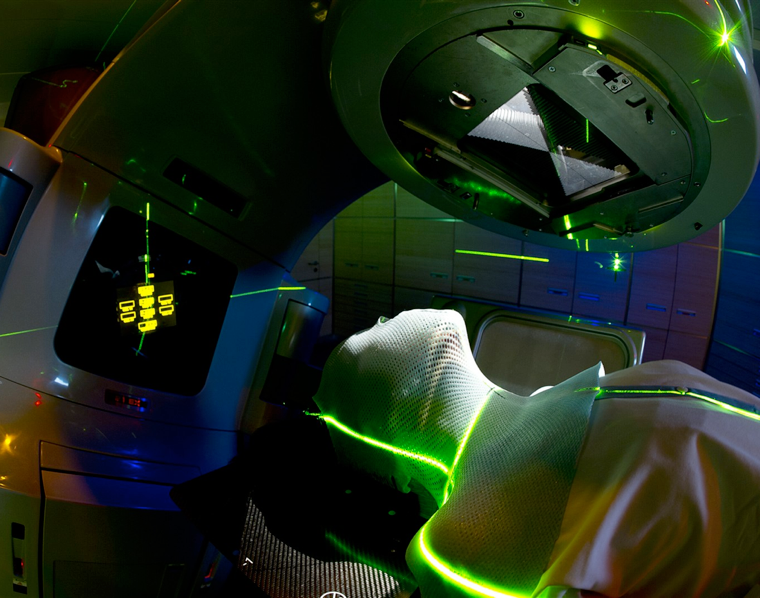 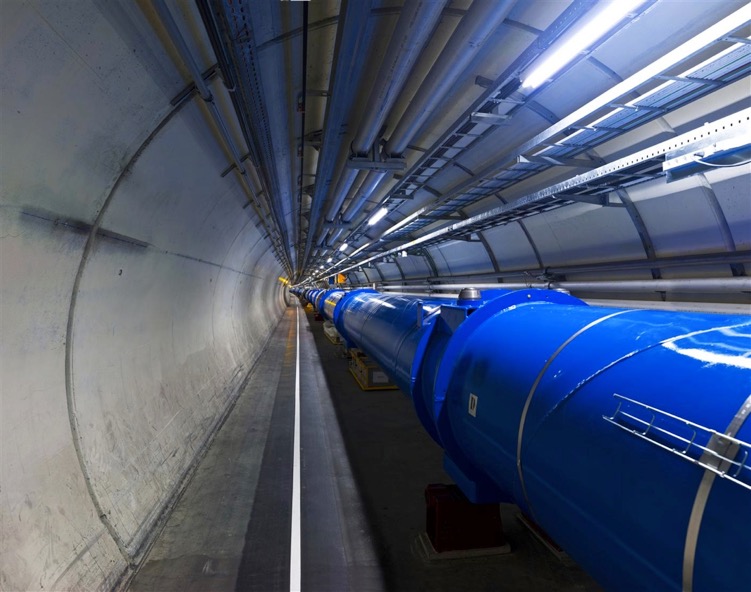 …a las aplicaciones médicas
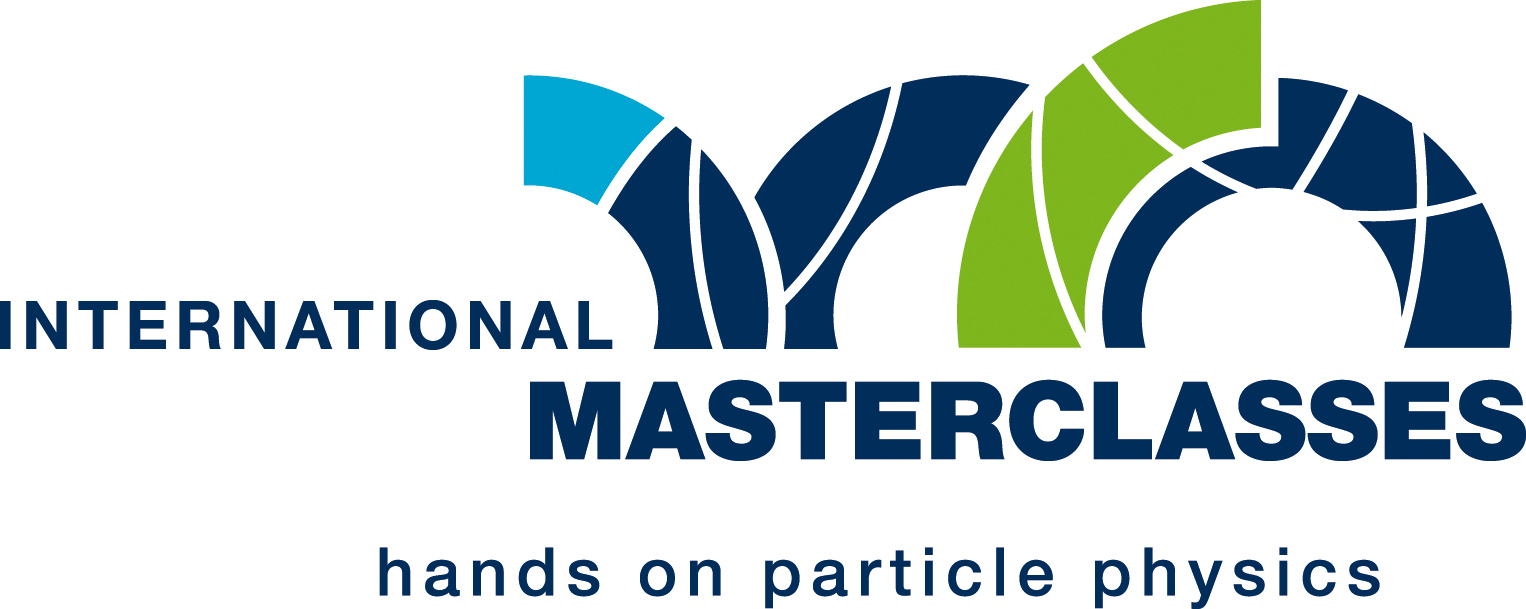 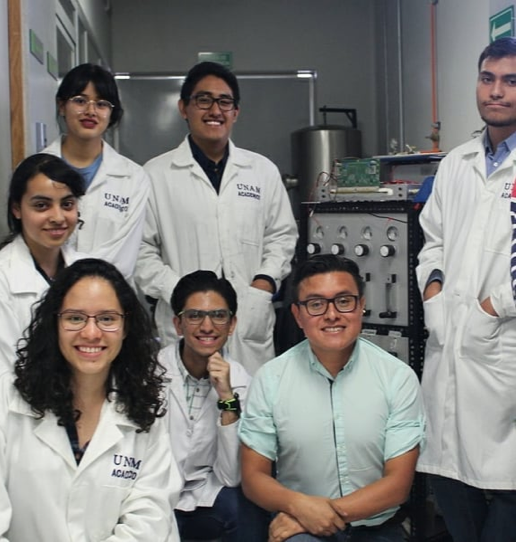 De participantes a colaboradores
Los participantes del IMC se ven atraídos por la Ciencia, la Tecnología, la Ingeniería y las Matemáticas. Definitivament fue nustro caso.
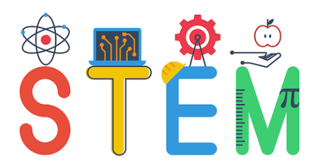 Esto es inspirador para jóvenes estudiantes 
Esto puede significar más profesionistas en las áreas de STEM
Dato digno de mencionar:
Ahora nosotros colaboramos en la UNAM con nuestro tutor de la MC, 
Antonio Ortiz Velasquez 
.
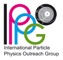 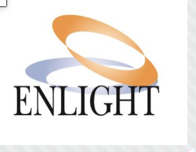 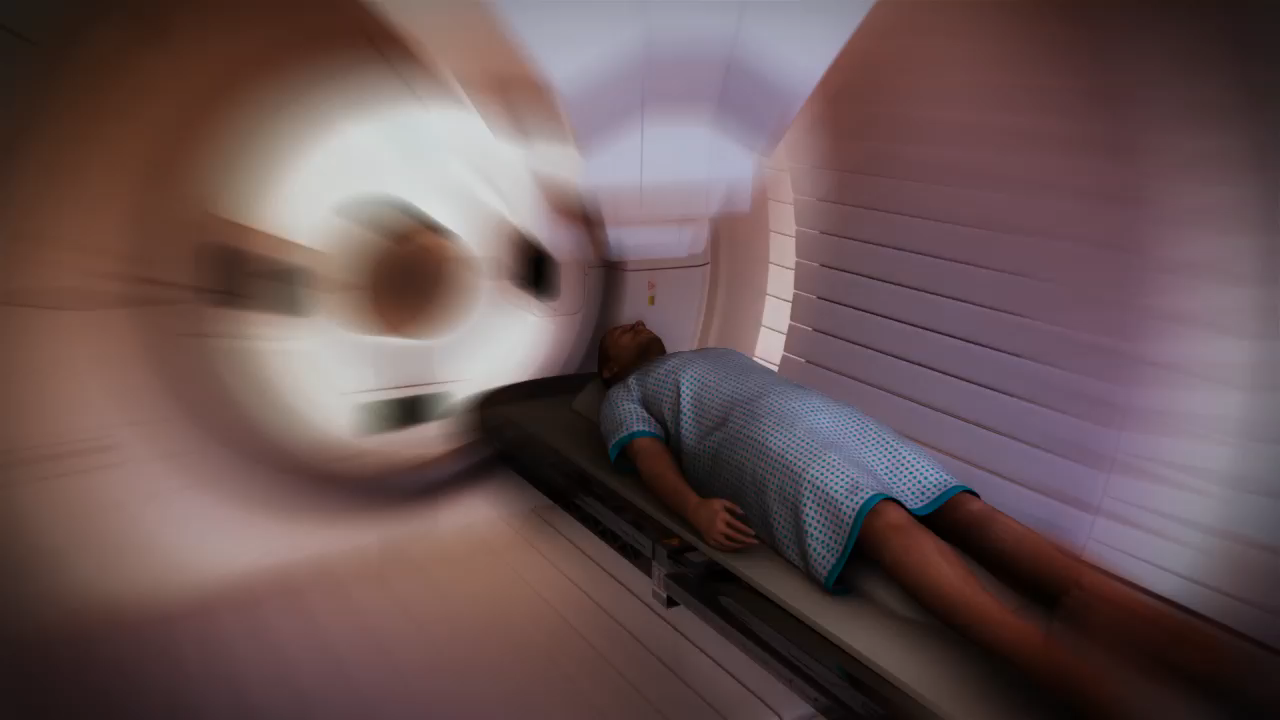 https://indico.cern.ch/event/840212/
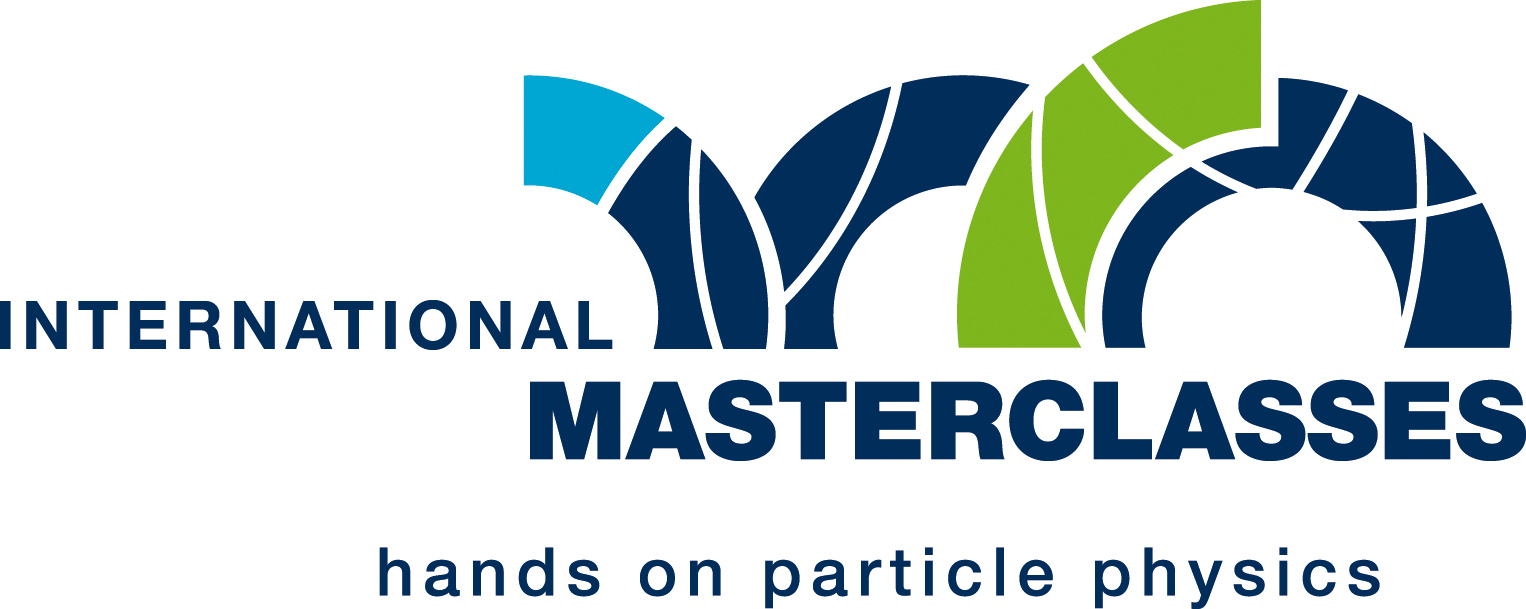 29